He Interrupted JesusText: Luke 12:13-21
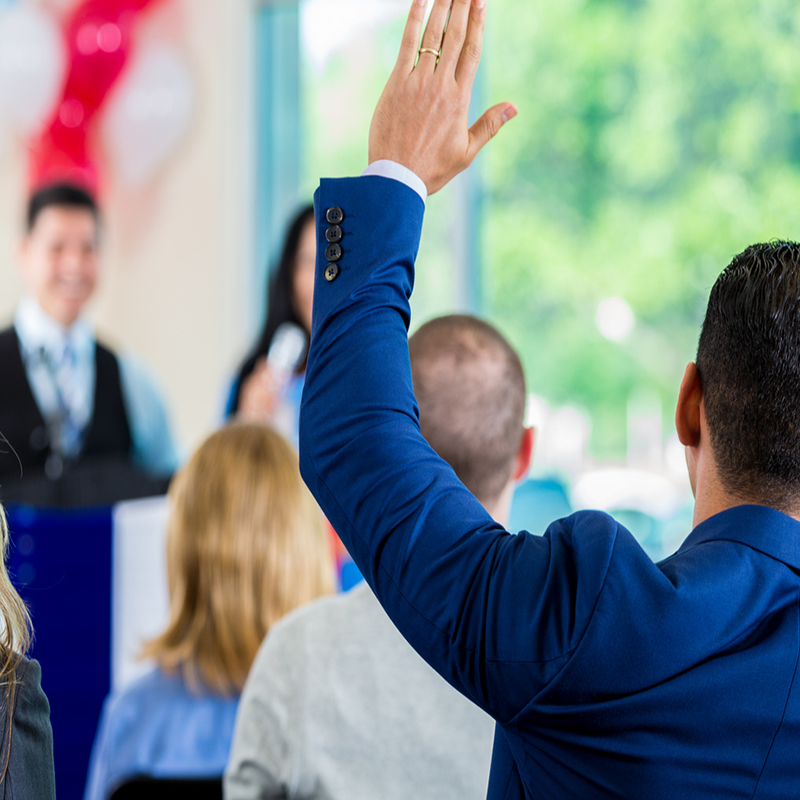 [Speaker Notes: By Nathan L Morrison for Sunday 02/16/2020
All Scripture given is from NASB unless otherwise stated

For further study, or if questions, please Call: 804-277-1983 or Visit www.courthousechurchofchrist.com

Adapted from a lesson by Edwin Crozier]
Intro
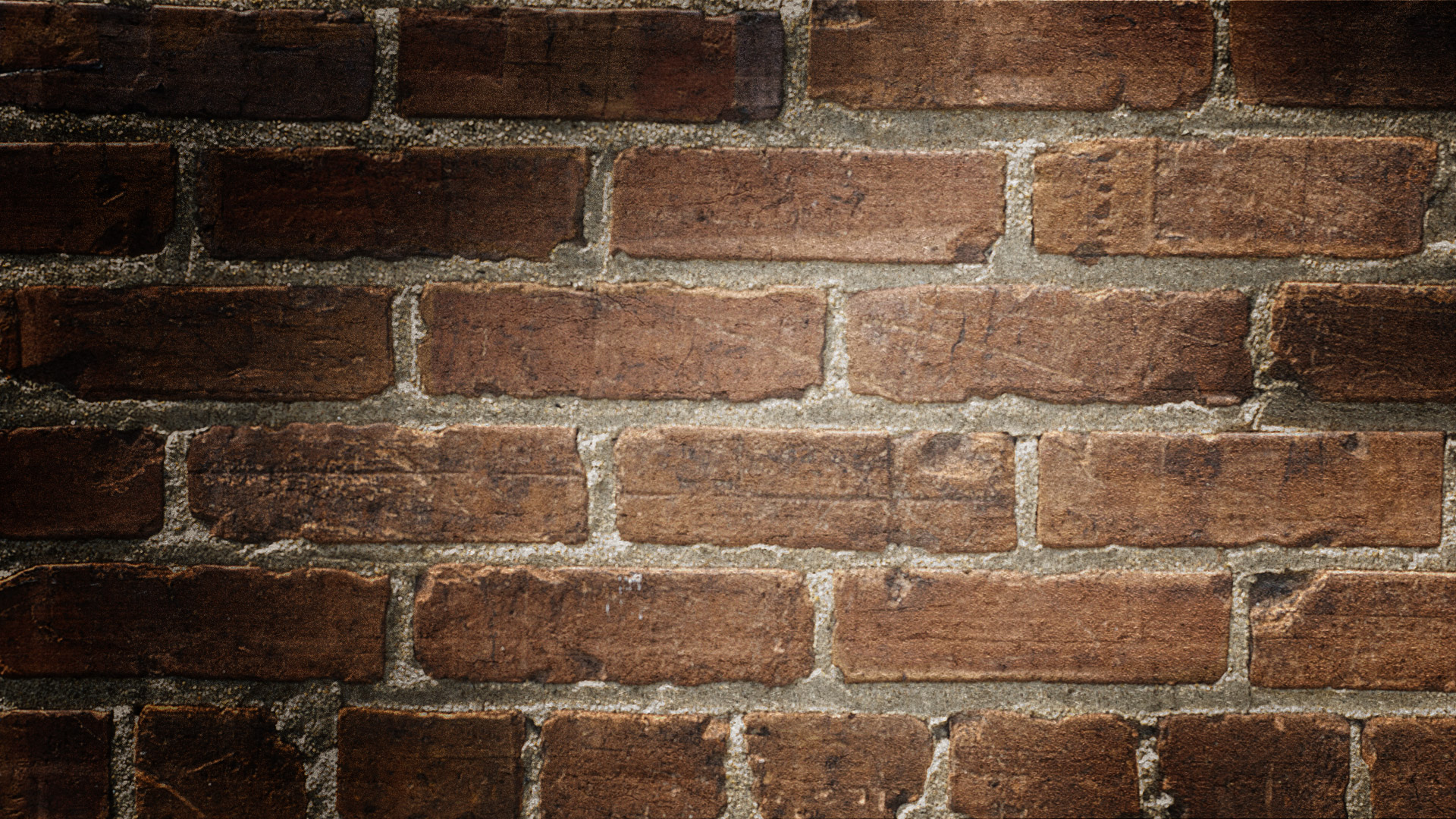 Have you ever wanted to stand up in the middle of a sermon and say, 
“Preacher! This is not helping me. You need to speak to what I’m going through. You need to address what I’m dealing with right now. You need to be more relevant to me!”?
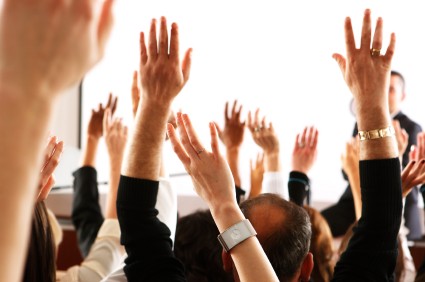 There was a time when that is exactly what someone did to Jesus!
He Interrupted Jesus
Intro
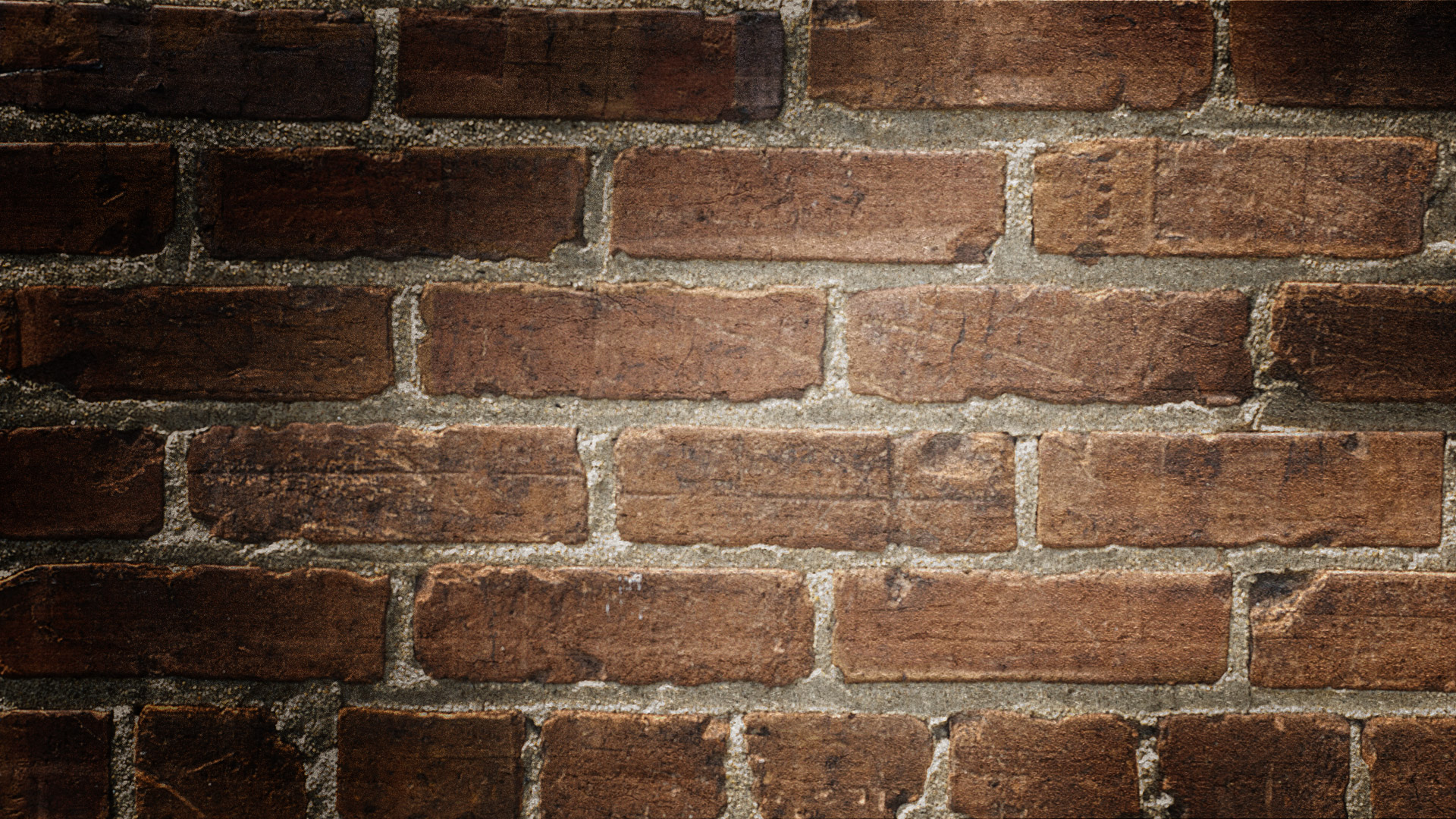 Luke 12
Thousands of people had gathered to hear Jesus teach (12:1)
He was preaching and warning about false teachers He wanted His disciples to avoid (12:1-3)
He was preaching on the fear of God (12:4-7)
He was preaching on confessing Jesus and being confessed by Jesus (12:8-12)
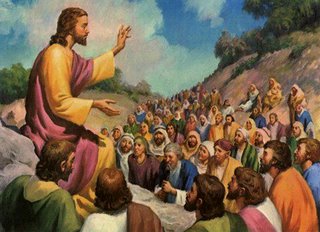 He Interrupted Jesus
Intro
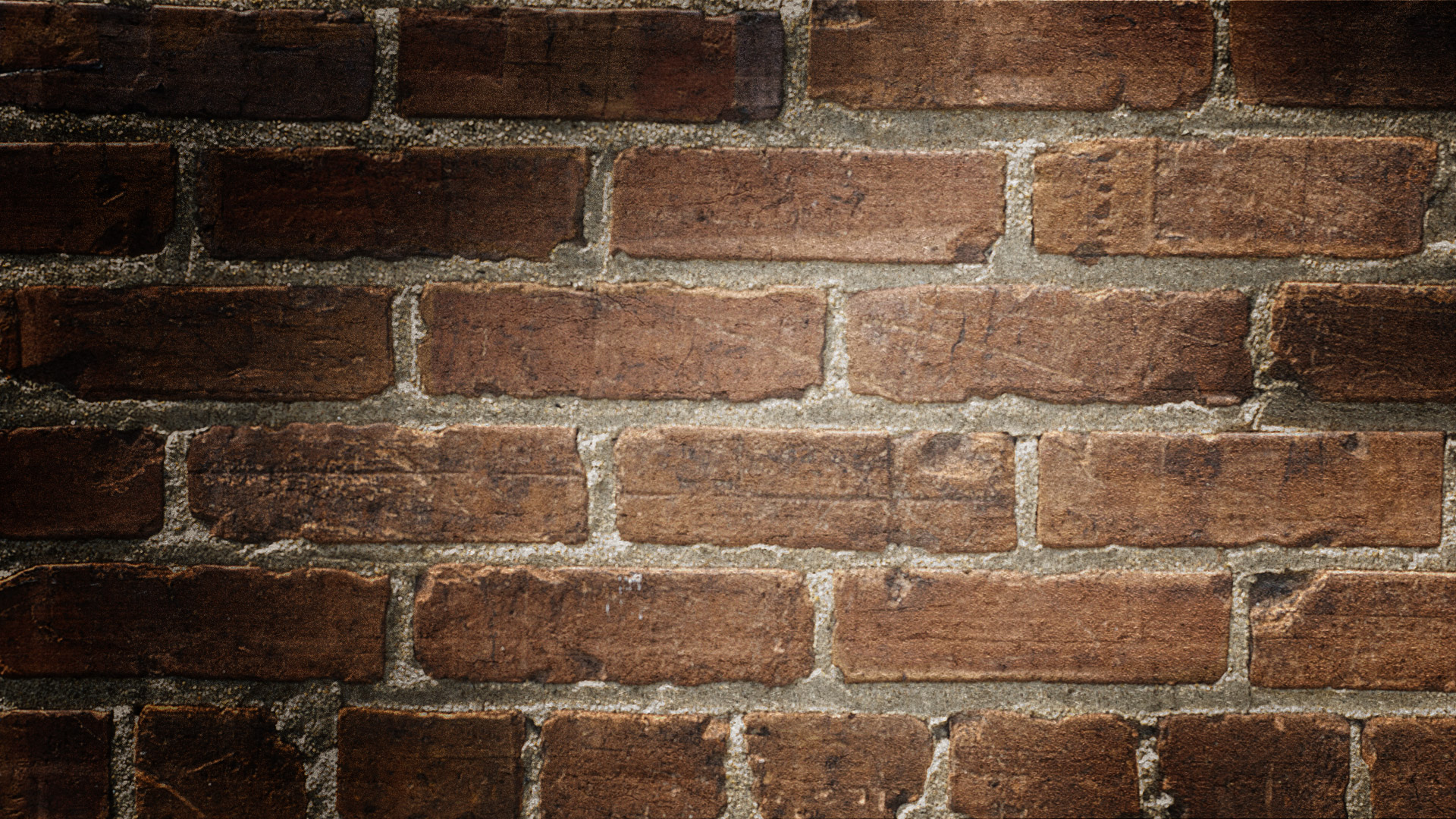 Luke 12
But there was a man in the crowd who interrupted Jesus! (12:13) 
“Teacher! What you are saying is not what I need. I need something that speaks to what I’m dealing with right now!”
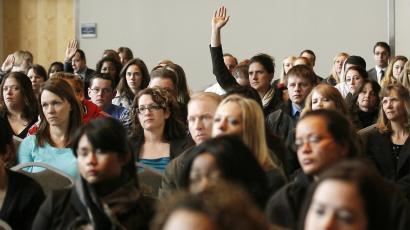 “Teacher, tell my brother to divide the inheritance with me!”
He Interrupted Jesus
[Speaker Notes: He didn’t need this sermon. He needed something else. He was in the middle of a family feud. He was in a showdown with his brother. It was an emotional situation. Dad had died. And the most likely executor of the estate, the older brother, wasn’t dividing the inheritance. 

Imagine the pain this fight was causing. Passover is no fun when you have to eat it with family that isn’t being fair. No doubt, this was tearing their family apart. It was dishonoring their father’s memory. It was a mess. And this man wanted Jesus to address that. 

Jesus had just finished making a point about the Holy Spirit when this man cries out: “Teacher, tell my brother to divide the inheritance with me!” 

In other words, “Teacher! What you are saying is not what I need. I need something relevant. I need something that speaks to what I’m dealing with right now. I am being oppressed, cheated, marginalized, abused, and mistreated. My brother is not being fair and I am suffering. Talk about that. Be more relevant to me!”]
Intro
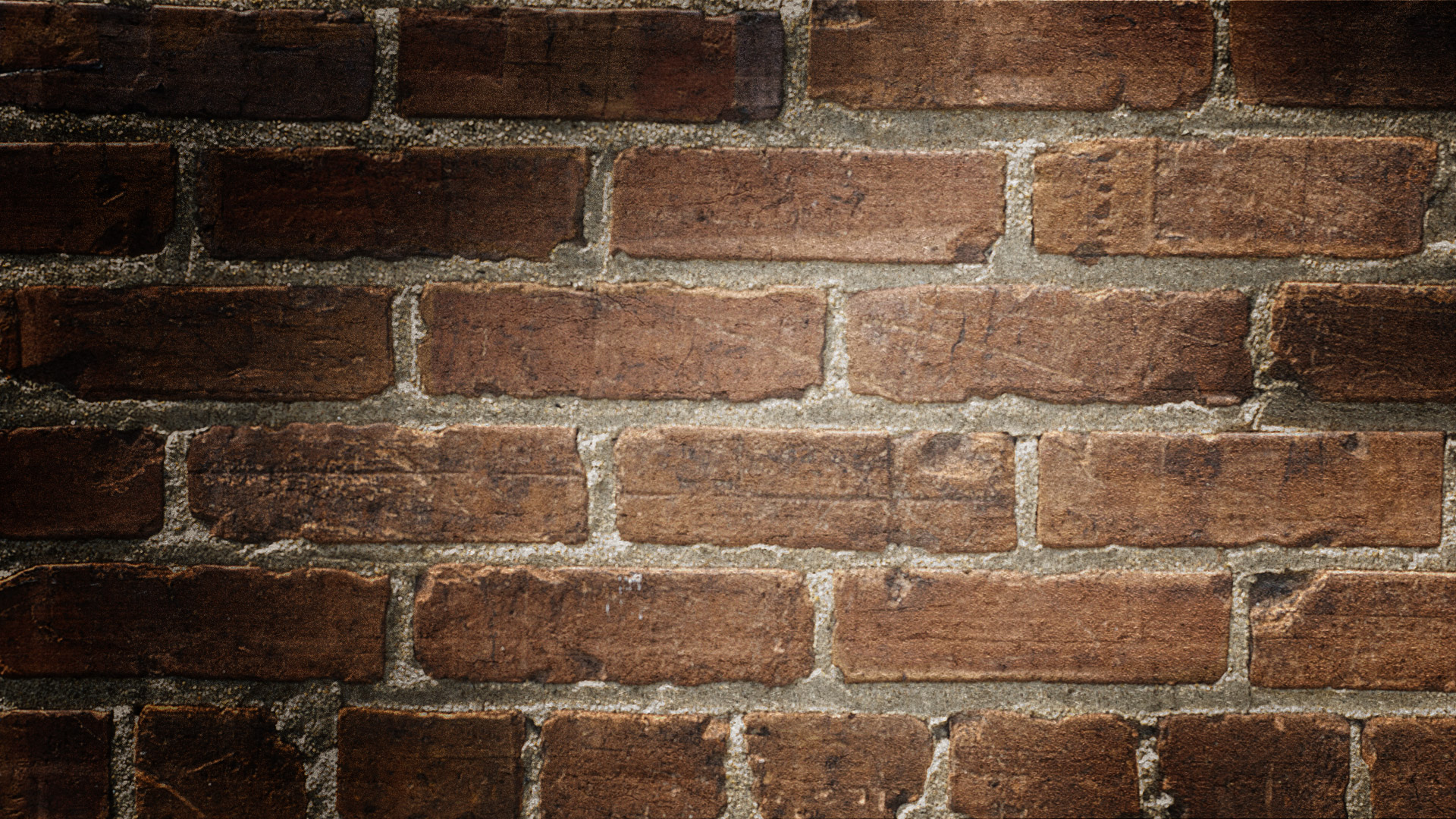 Luke 12:13-21
Jesus’s response was profound and His response explains why Christianity is relevant, and why possessions do not make up the most important part of life!
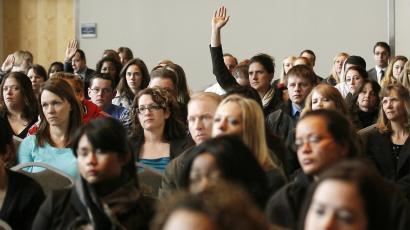 He Interrupted Jesus
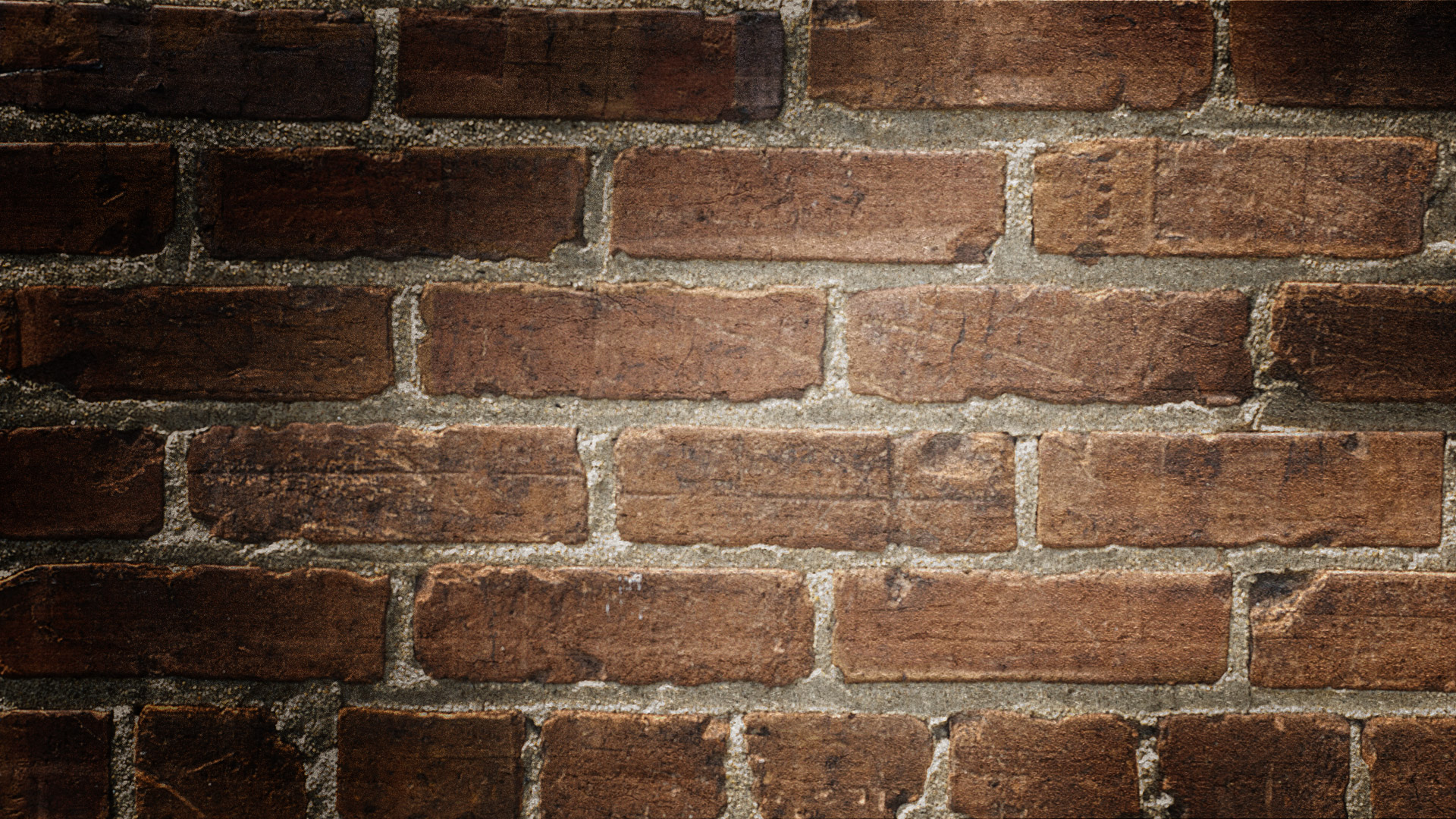 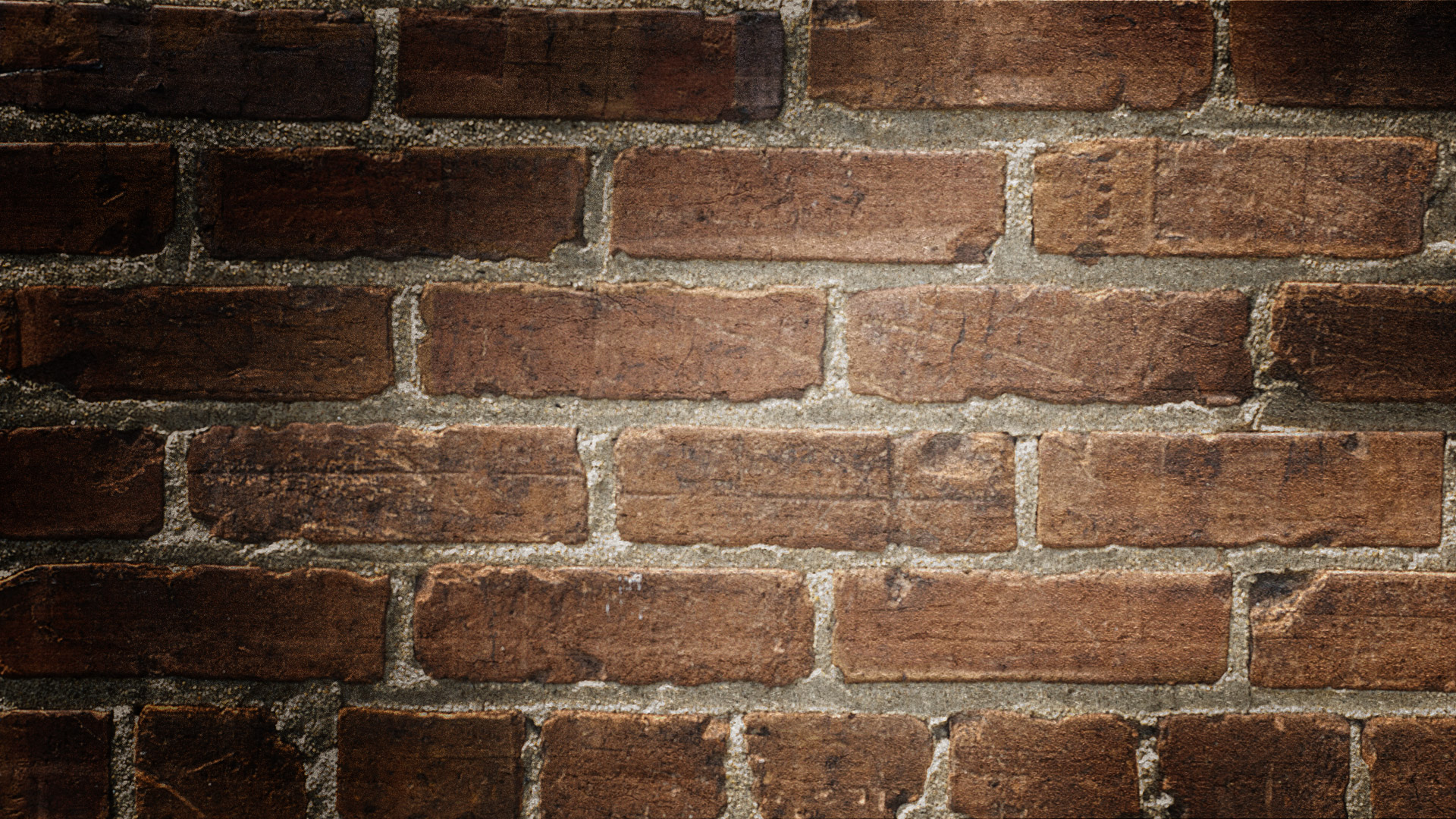 Who made me judge and arbitrator over you?
Luke 12:14
14.  But He said to him, "Man, who appointed Me a judge or arbitrator over you?"
There are courts for these kinds of things and appropriate channels in the Jewish community for dealing with these dilemmas.
He does teach on this scenario. 
He accuses the man and possibly his brother of being covetous and tells them to stop. 
He does behave as judge (Luke 12:15, 21)
Jesus does get involved!
He Interrupted Jesus
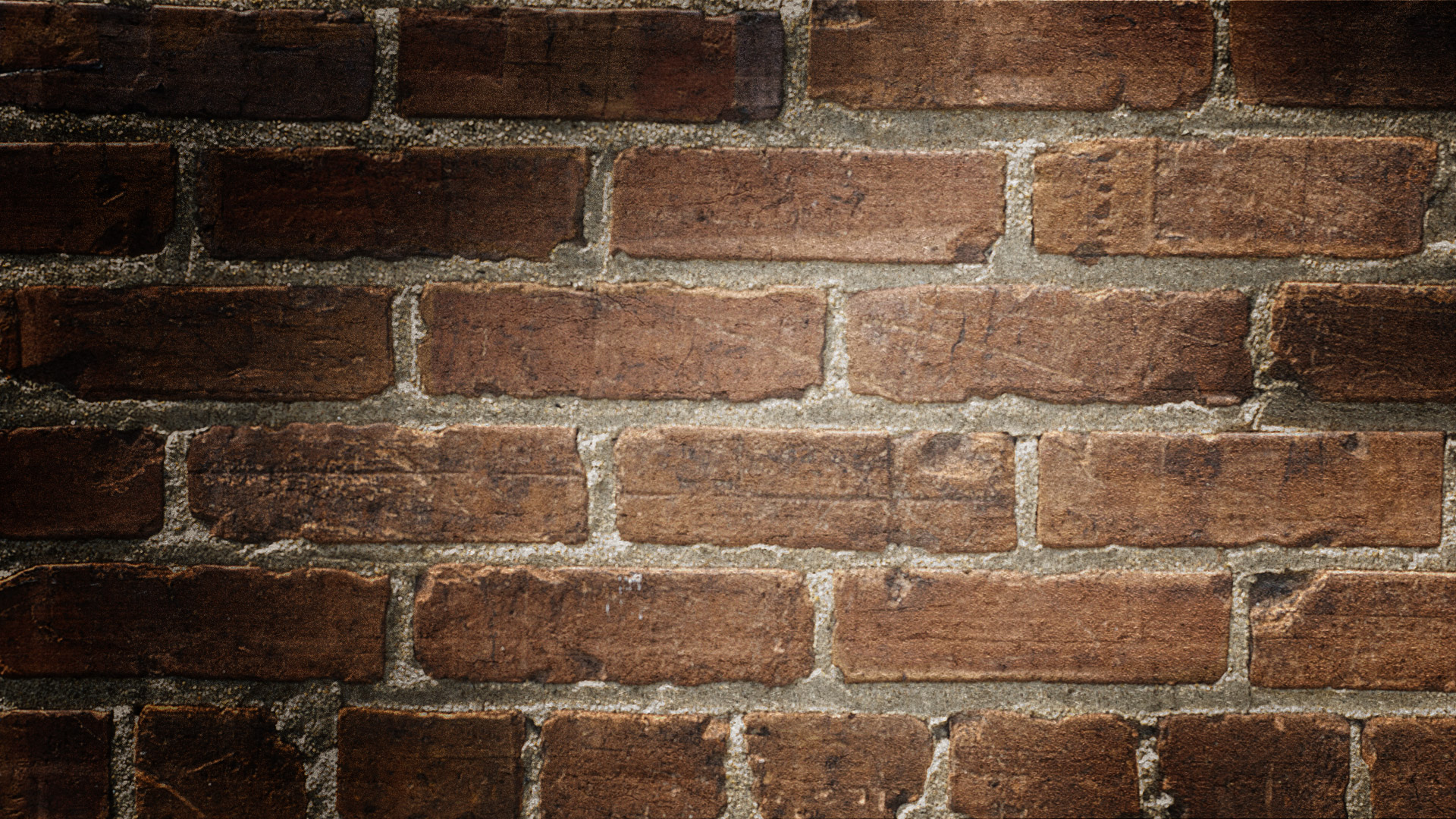 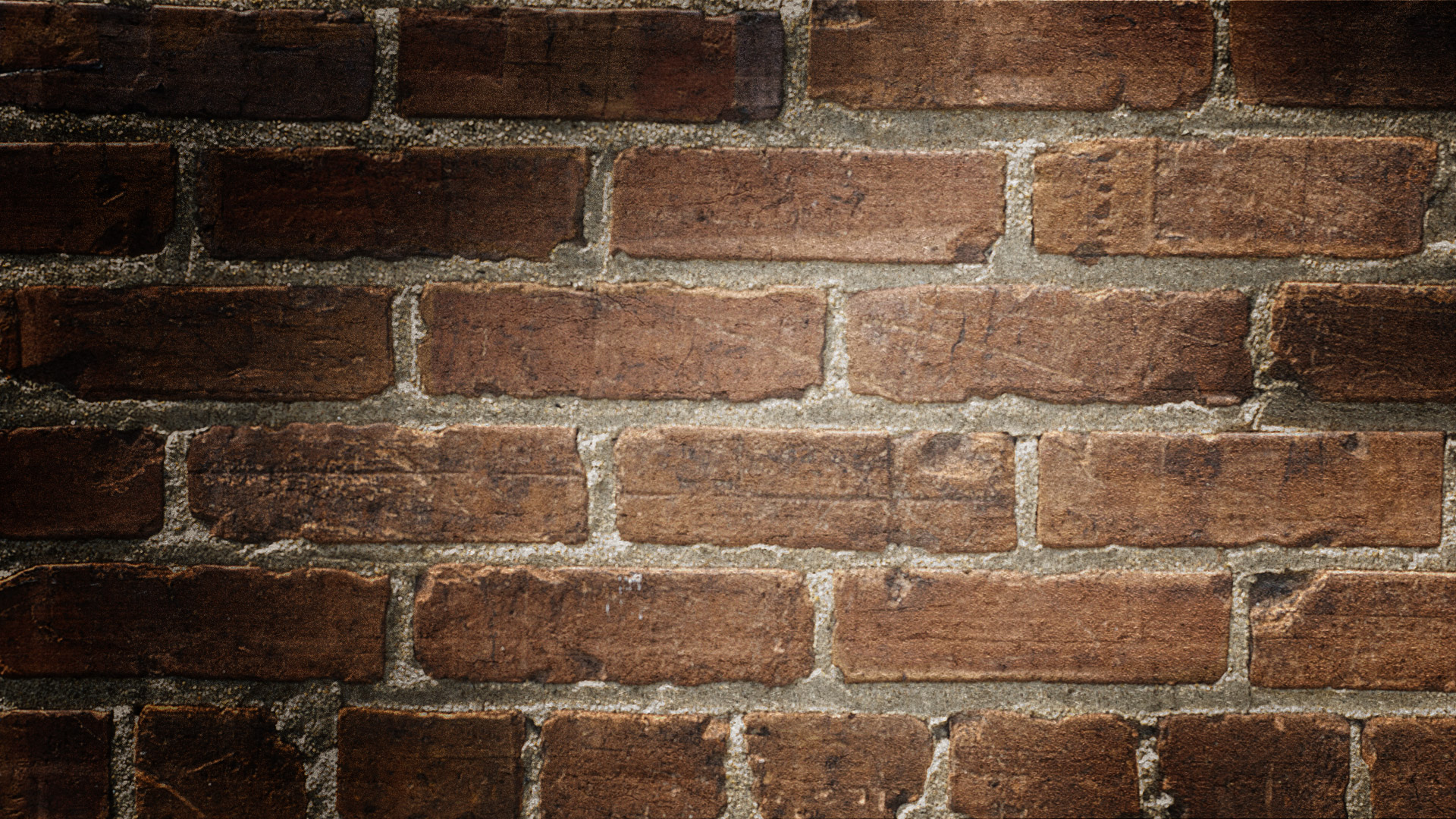 Who made me judge and arbitrator over you?
Luke 12:14
14.  But He said to him, "Man, who appointed Me a judge or arbitrator over you?"
Why does He say this?
Who is making Jesus the judge and arbitrator between these brothers? The man making the request! 
Jesus is saying, “if you are going to ask Me the question, you better be ready to hear My answer” 
Jesus gets involved but in a different way than expected!
Similar to His question to the rich young ruler (Luke 18:18: “Why do you call me good?”)
He Interrupted Jesus
[Speaker Notes: It could be He is asking this question in a very similar fashion to His response to the rich, young ruler. 

In Luke 18:18, a wealthy ruler comes up to Jesus and says, “Good Teacher, what must I do to inherit eternal life?” Notice the connections between this and the story we are reading: Both are about inheritance, one about physical things, the other about eternal life!

He sees Jesus as the Teacher. It’s about inheritance. And he is talking about eternal life which is what Jesus makes the discussion in Luke 12 about. 

Jesus’s first response to the ruler is “Why do you call Me good? No one is good except God alone.” Jesus’s point, as most agree, is not that He isn’t good. 

He is telling the ruler, “Don’t call Me good, unless you’re ready to listen to what I have to say.” Jesus is doing the same thing in our story in Luke 12:14. Jesus is putting this back on the man. 

After all, what is the literal answer to Jesus’s question? Who is making Jesus the judge and arbitrator between these brothers? The man making the request. 

Jesus’s response then is basically, “Alright, you want Me to get specific? You want Me to hit you right where you live? I haven’t been relevant enough for you in this sermon? You want Me to get really relevant in your life? Get ready. But if you are going to ask Me the question, you better be ready to hear My answer.” 

Jesus does get involved and weighs in but in a different way than expected!]
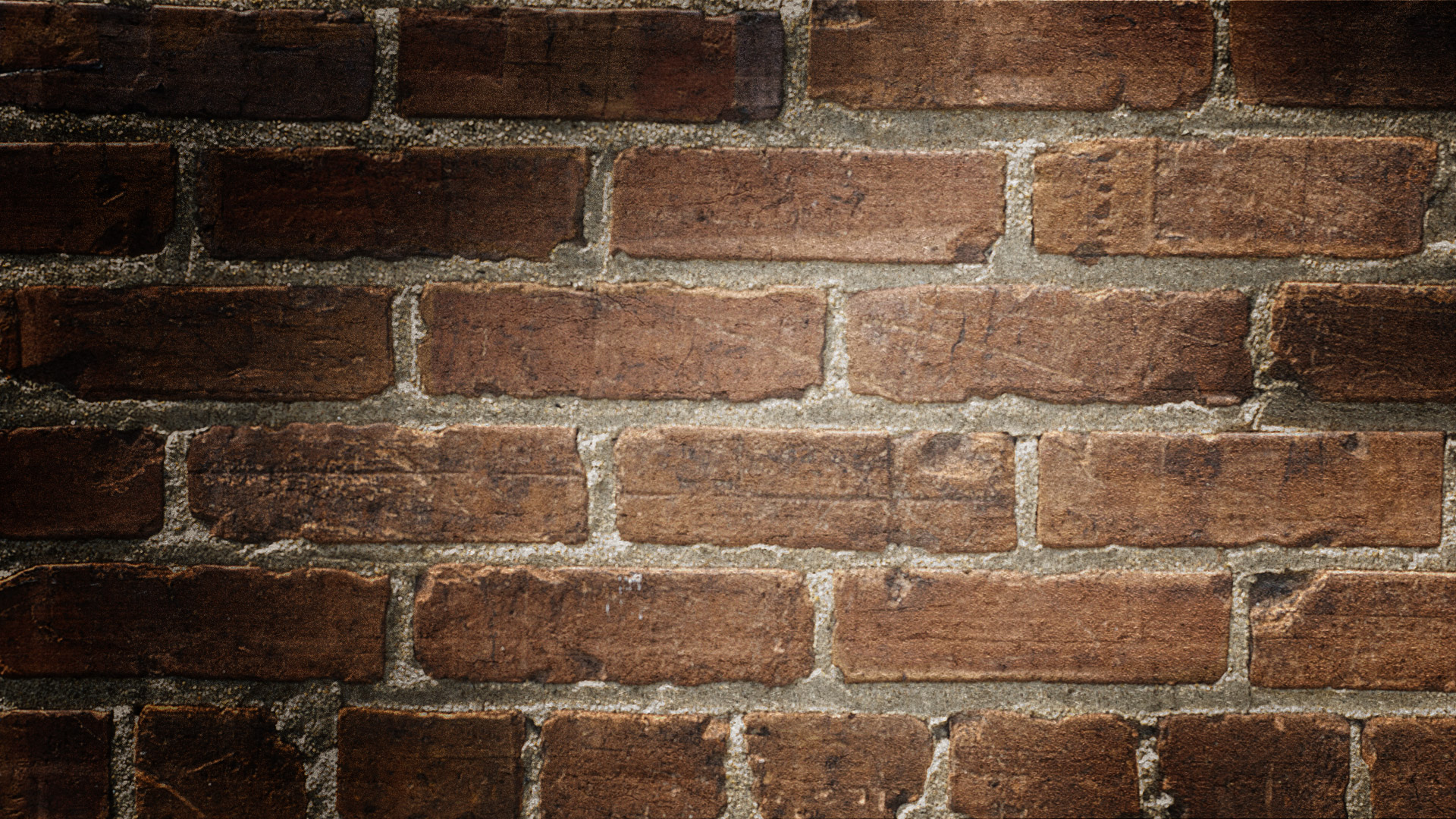 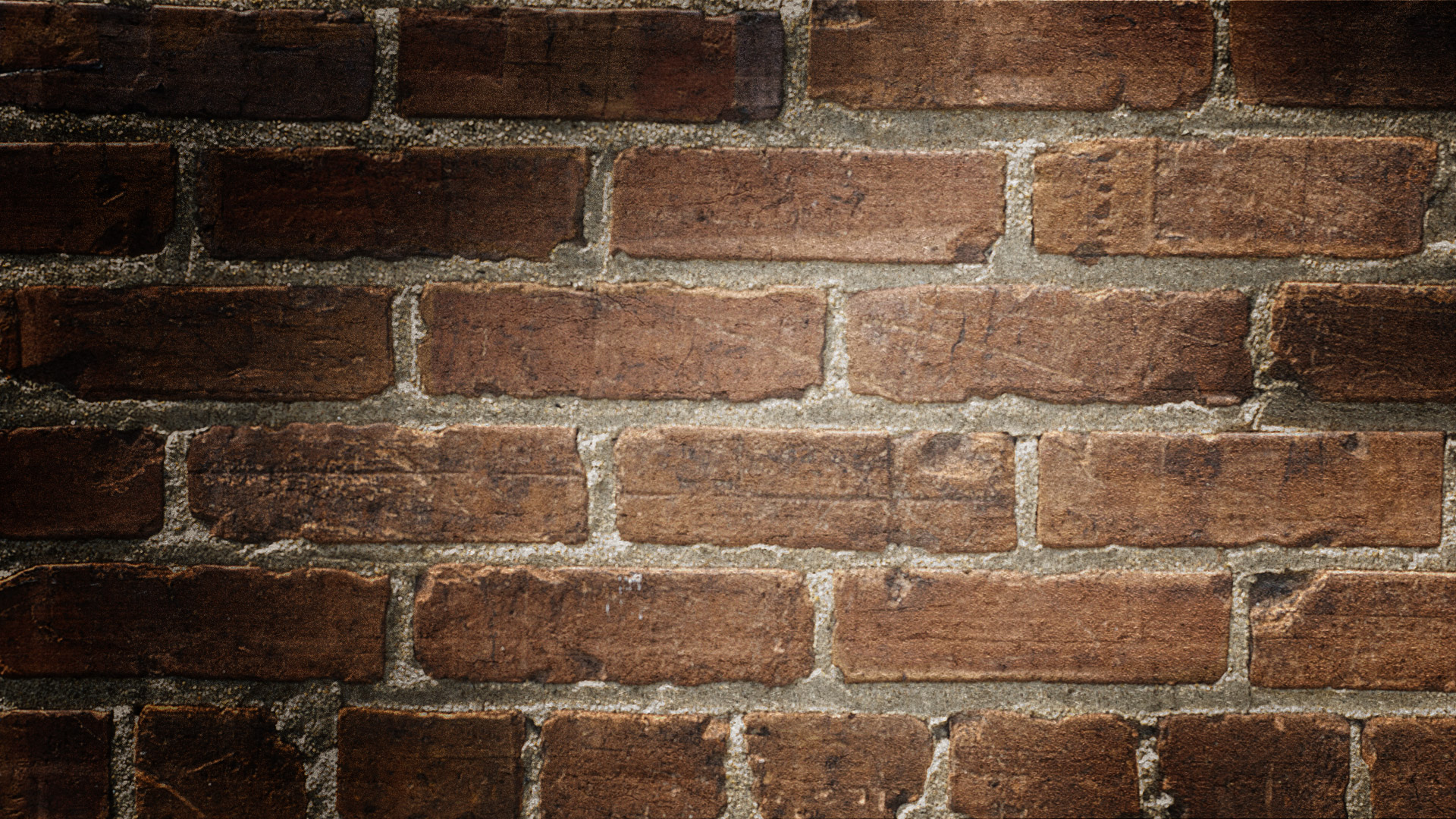 Beware covetousness (NKJV)
Luke 12:15
15.  Then He said to them, "Beware, and be on your guard against every form of greed; for not even when one has an abundance does his life consist of his possessions."
Who is “them”?
“But Jesus said to him, ‘Man, who made me judge or arbitrator between you two?’” (NET: Luke 12:14)
It is possible that “them” in Luke 12:15 is a reference to the crowd. 
Most likely it is a statement made to the “you two” just referenced; the brothers
He Interrupted Jesus
[Speaker Notes: Jesus doesn’t give a ruling awarding one of the brothers a legal victory. Instead, He gets real with instruction on what they most needed. 

Notice in Luke 12:14, Jesus “said to him.” That is, Jesus spoke to the man who made the request. But in Luke 12:15, Jesus “said to them.” Who is “them”? 

It is possible Jesus is turning to the crowd. 

The New English Translation (NET) version of Luke 12:14-15 reads, “But Jesus said to him, ‘Man, who made Me judge or arbitrator between you two?’ Then he said to them…” Did you catch it? Emphasis on “you two.” 

This is one of those cases in which the Greek is using the second person plural. Because our modern English doesn’t have a distinct second person plural form (“you” is both plural and singular), we can miss it. 

It is possible that “them” in the next sentence is a reference to the crowd. 

However, in the flow, what is most likely is a statement made to the “you two” just referenced; Jesus spoke to the brothers.]
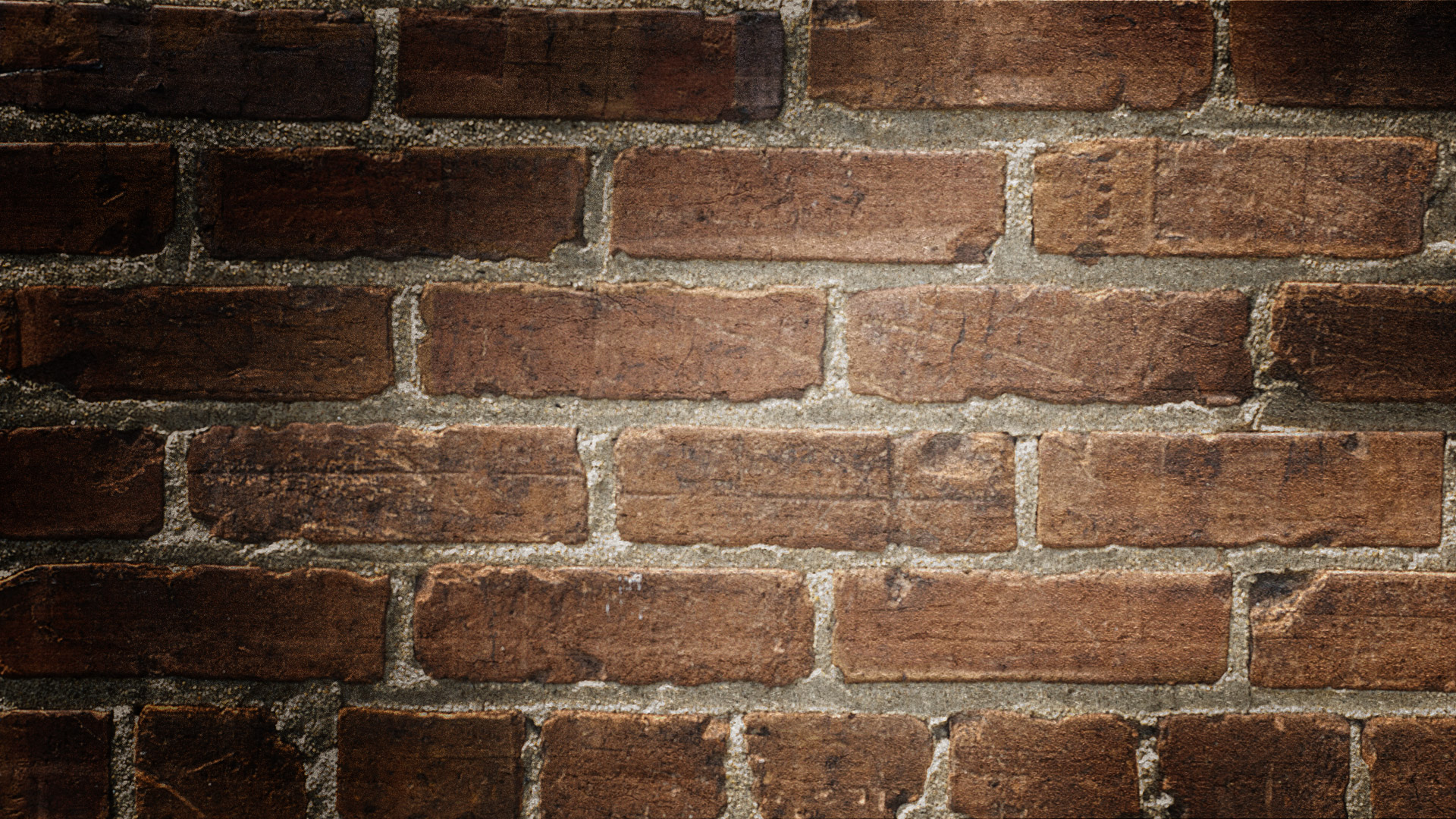 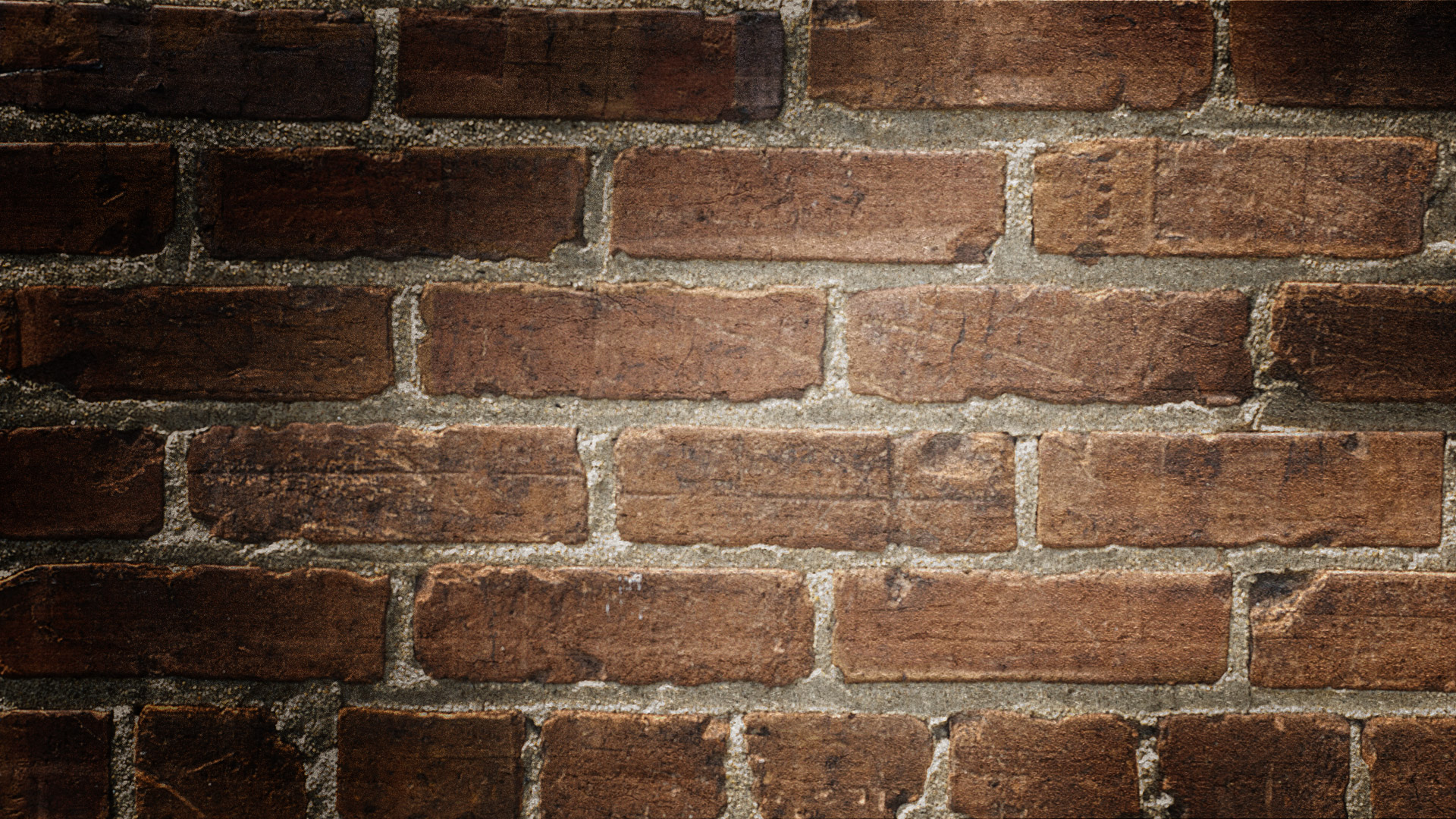 Beware covetousness (NKJV)
Luke 12:15
Why are these brothers having this fight? 
Because of greed! (James 4:1-3) 
Jesus doesn’t just address one of the brothers, He addresses them both!
 Jesus’s point is: “You are both sinners. You are both greedy. If you would both abandon greed, you wouldn’t need anyone to decide this case for you!”
“Beware every form of greed”
Jesus doesn’t “decide” the case between the brothers, but warns them!
He Interrupted Jesus
[Speaker Notes: Why are these brothers having this fight? Because of greed. There is no love in this fight. There is only covetousness, desire, materialism, greed (James 4:1-3: Greed can cause fights, quarrels!)

No doubt the brothers both thought the other one was the one being covetous. But Jesus doesn’t address one of the brothers, He addresses them both. 

Jesus’s point is: “You want Me to be relevant to your life today? Let’s talk about the greed you two are letting govern your lives and relationship. You think I’m being relevant if I tell your brother to divide the inheritance. Your brother will think I’m relevant if I tell him he doesn’t have to. You both think I’m being relevant if I drop down a decision. But here is what is relevant. You are both sinners. You are both greedy. If you would both abandon greed, you wouldn’t need anyone to decide this case for you. You’d be able to deal with it yourselves and everyone would be happy about it. Is that relevant enough for you?”  

Then He explained why this was the answer and His reason is shocking all on its own and really gets to the heart of the matter at hand!.]
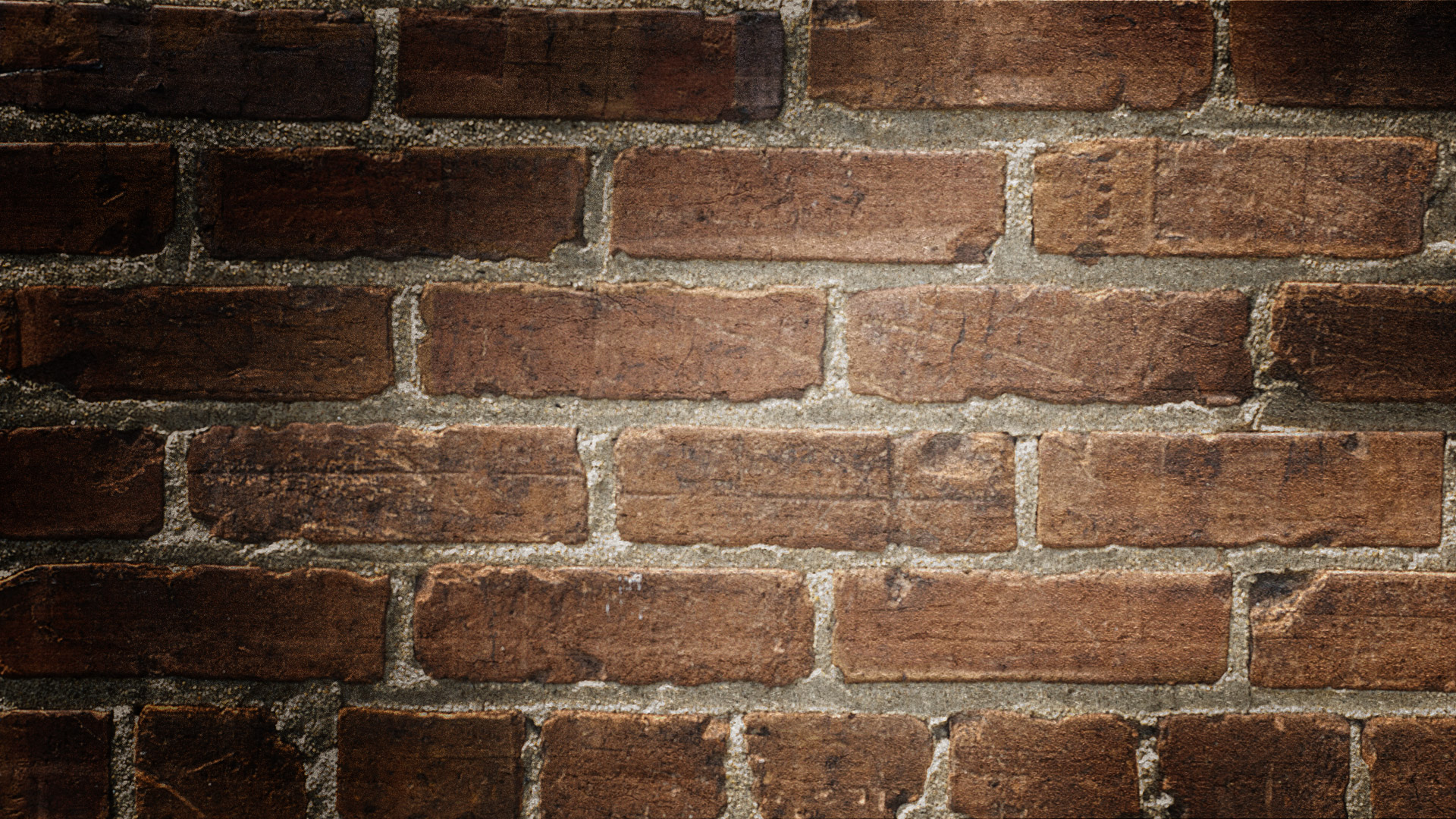 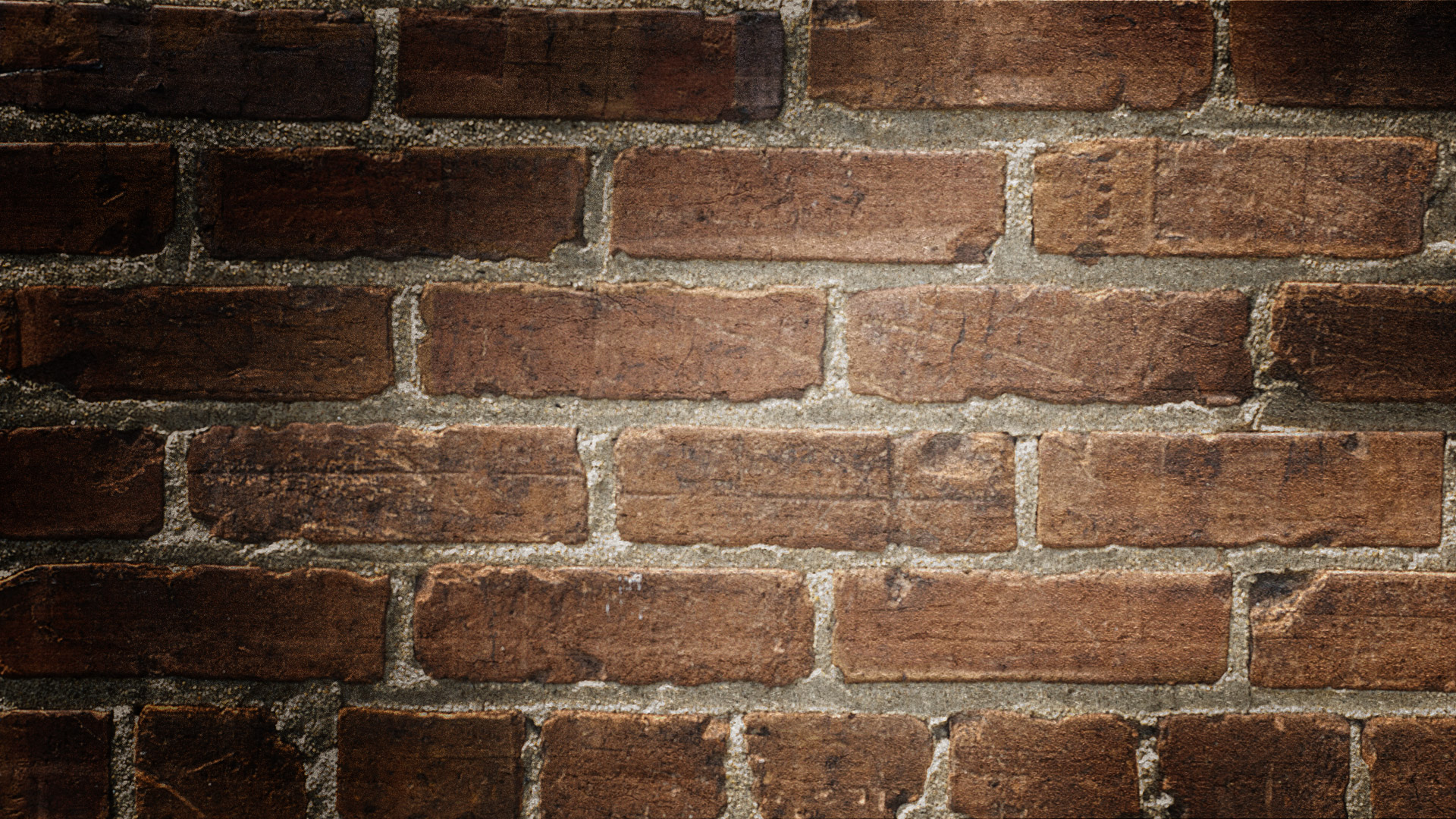 Life doesn’t consist of possessions
Luke 12:15
15.  Then He said to them, "Beware, and be on your guard against every form of greed; for not even when one has an abundance does his life consist of his possessions."
This man was asking Jesus to get relevant to his life
What is “the matter at hand”? 
Brothers: Possessions
Jesus: Life
The brothers thought what was most relevant to their lives was the inheritance! 
Jesus basically says, “that isn’t what life is about. That isn’t what is relevant.”
He Interrupted Jesus
[Speaker Notes: This man was asking Jesus to get relevant to his life.

What is “the matter at hand”? 
To the brothers it was their earthly possessions.
Jesus gets to the whole matter at hand: “life” (both here and now and the come to come) – John 10:10: “The thief comes only to steal and kill and destroy; I came that they may have life, and have it abundantly.”

The brothers thought what was most relevant to their lives was the inheritance. 

To them, what was most relevant to life was the material and financial goods they had or wanted to have. 

Here are the oppressed and the marginalized wishing the majority would let them have a say. 

Here is the majority wishing the marginalized would keep quiet and be satisfied with their piece of the pie. 

Here is a younger brother who wants the part of his Dad’s estate that he believes is coming to him. Here is an older brother that doesn’t think the younger brother deserves it. 

To them, what was relevant was stuff, material goods, wealth, land, money. 

Jesus basically says, “Your problem is you want Me to get relevant, but you don’t even know what relevant is. You think life is about stuff and possessions. You think life is about having more. You think life is about making sure you get what is coming to you, you getting what you are owed, you getting what you are entitled to. You think life is about making sure everyone gets what is justly and fairly theirs. But that isn’t what life is about. Even if I went through and adjudicated every financial and material disagreement in the world, redistributing the wealth in a completely fair and just way, that wouldn’t make life better. Because that isn’t what life is about. That isn’t really what is relevant.” 

We may ask, “Then what is relevant, Jesus?”]
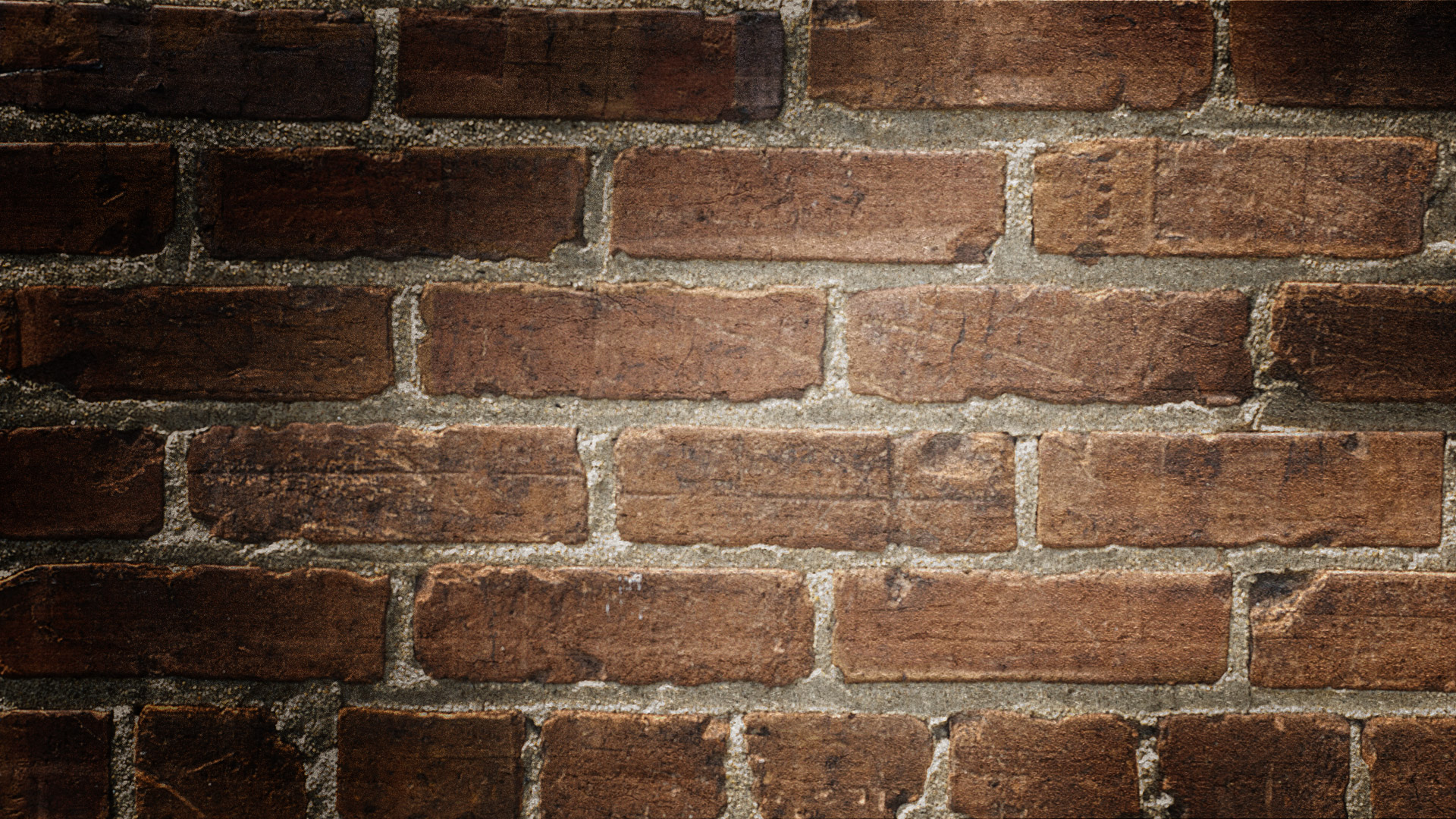 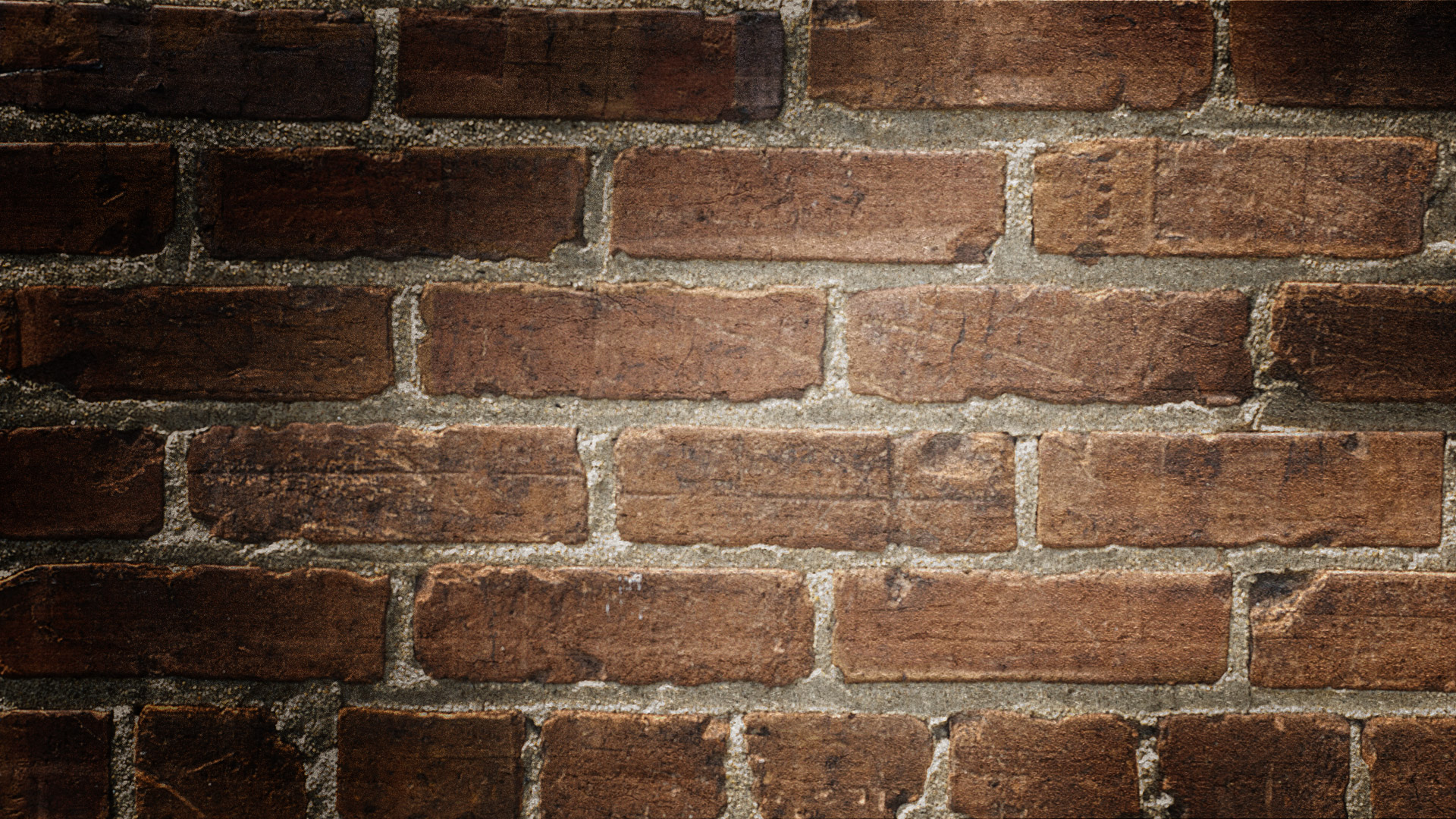 Wise Fools
Luke 12:16-21
16.  And He told them a parable, saying, "The land of a rich man was very productive.
17.  "And he began reasoning to himself, saying, 'What shall I do, since I have no place to store my crops?'
18.  "Then he said, 'This is what I will do: I will tear down my barns and build larger ones, and there I will store all my grain and my goods.
19.  'And I will say to my soul, "Soul, you have many goods laid up for many years to come; take your ease, eat, drink and be merry."'
20.  "But God said to him, 'You fool! This very night your soul is required of you; and now who will own what you have prepared?'
21.  "So is the man who stores up treasure for himself, and is not rich toward God."
Sophomore 
Gr. “sophos”: “wise” 
Gr. “moros”: “foolish”
“Wise Fools”
Jesus tells a story to warn against being the wise fool, to warn against being “sophomoric”
He Interrupted Jesus
[Speaker Notes: The worst level to be in high school or college is the sophomore. 

Do you know what “sophomore” means? 

It is a compound word combining “sophos,” a Greek word meaning “wise,” and “moros,” a Greek word meaning “foolish.” 

In other words, a sophomore is a wise fool. 

We might say that a sophomore is someone with just enough wisdom and knowledge to hurt himself. He or She knows enough to think they are an expert. 

But that level of expertise will only get them in trouble. 

Jesus tells a story to warn against being the wise fool, to warn against being “sophomoric.” 

He tells a story to explain what is really relevant to life and why possessions aren’t it. But we can see why the sophomore might think so!]
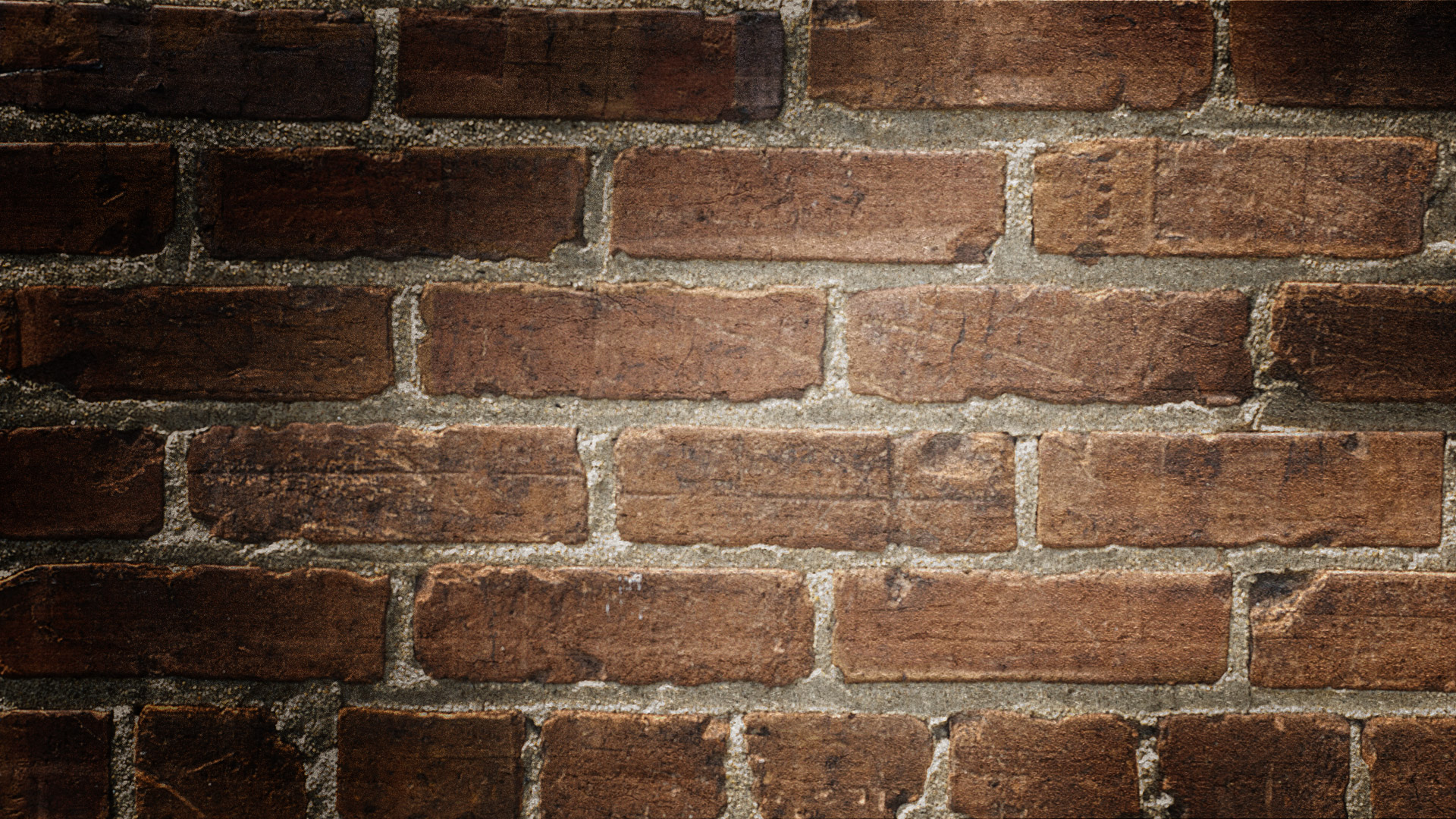 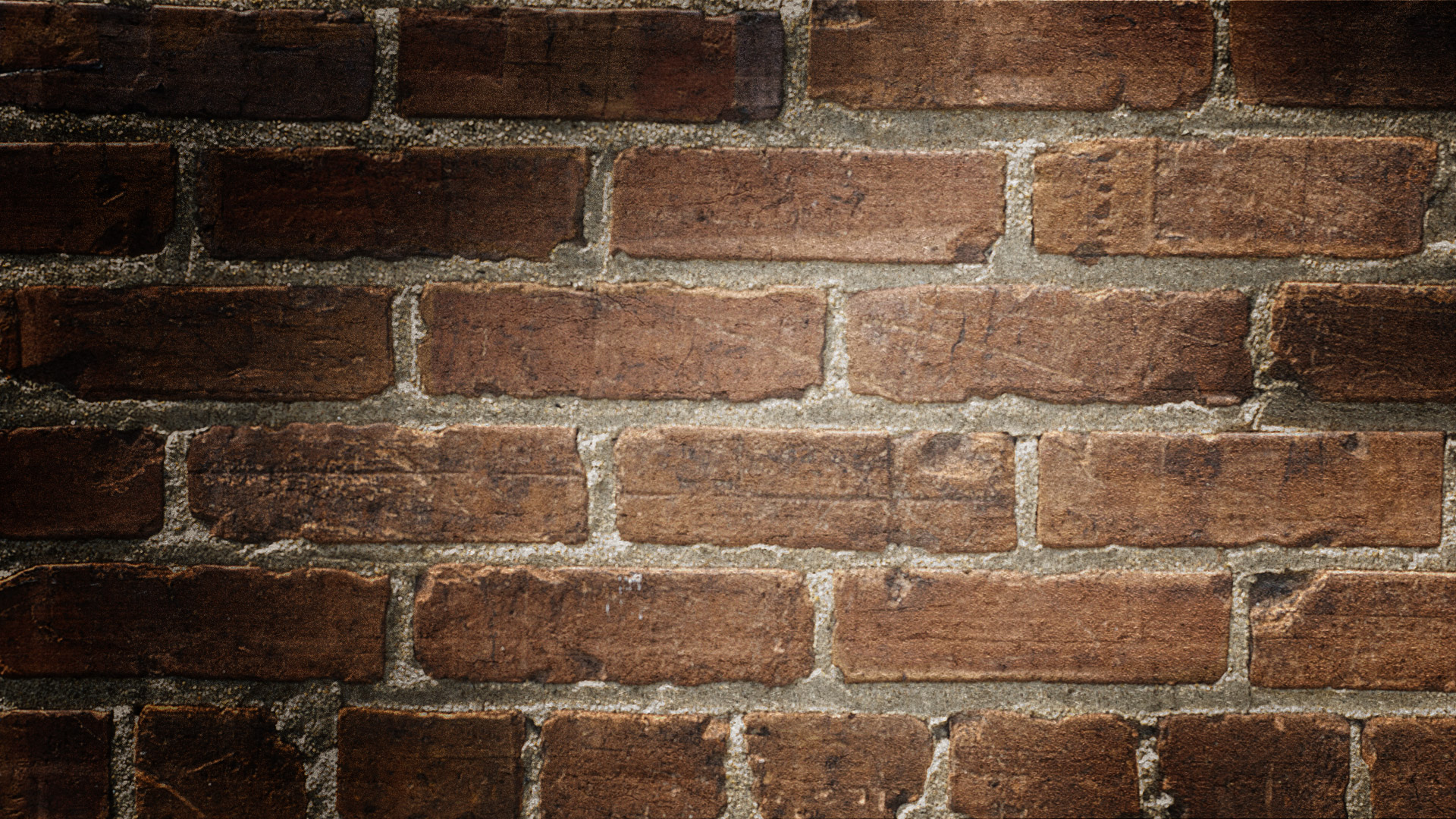 Wise Fools
Luke 12:16-21
16.  And He told them a parable, saying, "The land of a rich man was very productive.
17.  "And he began reasoning to himself, saying, 'What shall I do, since I have no place to store my crops?'
18.  "Then he said, 'This is what I will do: I will tear down my barns and build larger ones, and there I will store all my grain and my goods.
19.  'And I will say to my soul, "Soul, you have many goods laid up for many years to come; take your ease, eat, drink and be merry."'
20.  "But God said to him, 'You fool! This very night your soul is required of you; and now who will own what you have prepared?'
21.  "So is the man who stores up treasure for himself, and is not rich toward God."
What would our culture say about this man? 
Wise? 
Fool?
Many people may say, “Here was a wise man. A man to look up to and emulate.”
He Interrupted Jesus
[Speaker Notes: A man with a lot of possessions did well. 

He was already rich and his investments paid off. 

His land produced even more than he could imagine. 

In fact, it produced so much, he didn’t know what to do with all of it. 

“I know what I’ll do,” he says to himself, “I’ll just build bigger warehouses, store all my stuff, and live off of it the rest of my life.” 

What would our culture say about this man? Wise? Or Fool? 

He had worked hard. He had invested well. 

Now, he was getting to live off the fruit of his labor. He had worked like no one else, now he was getting to live like no one else. 

Many people may say, “Here was a wise man. A man to look up to and emulate.”]
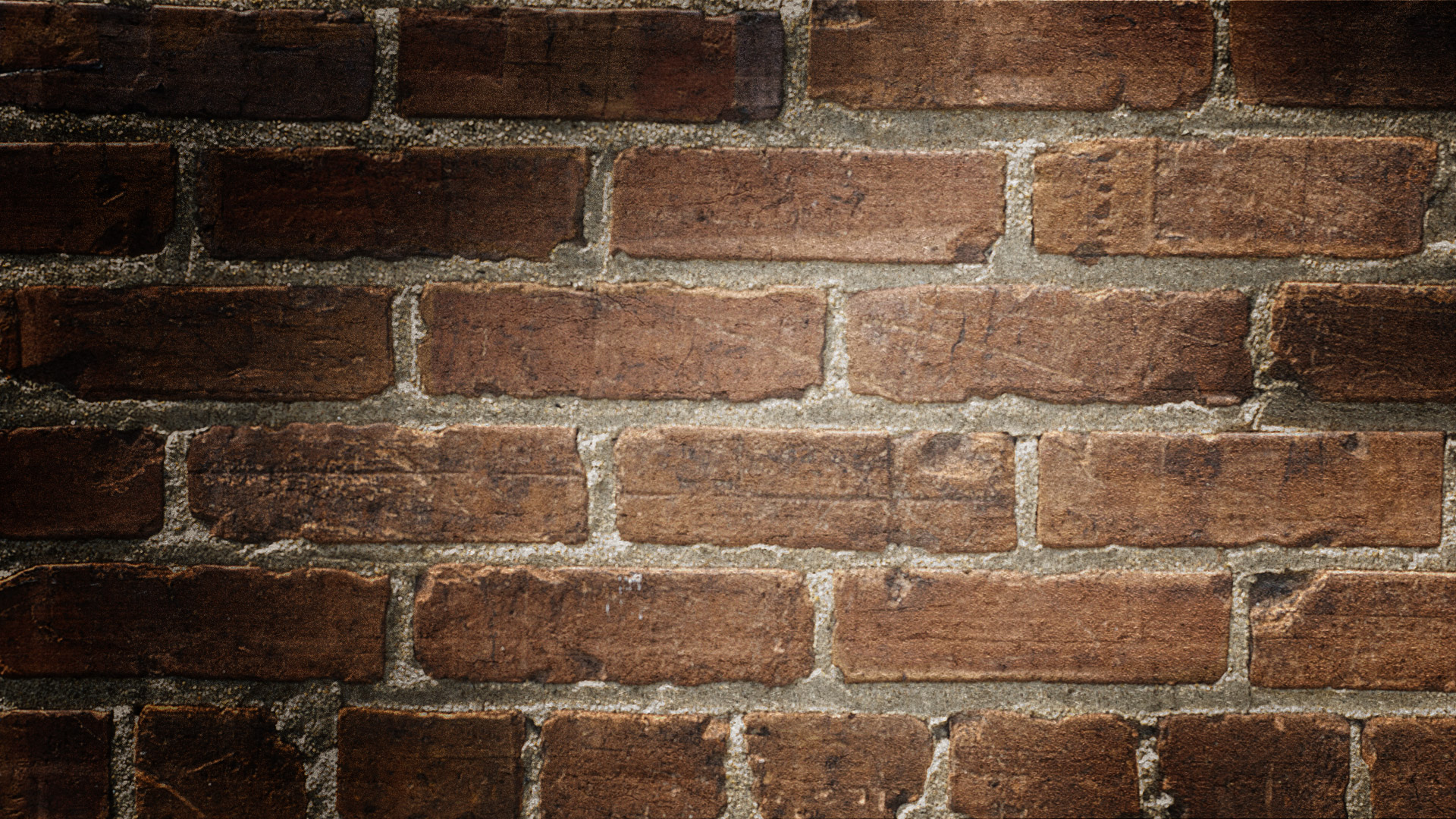 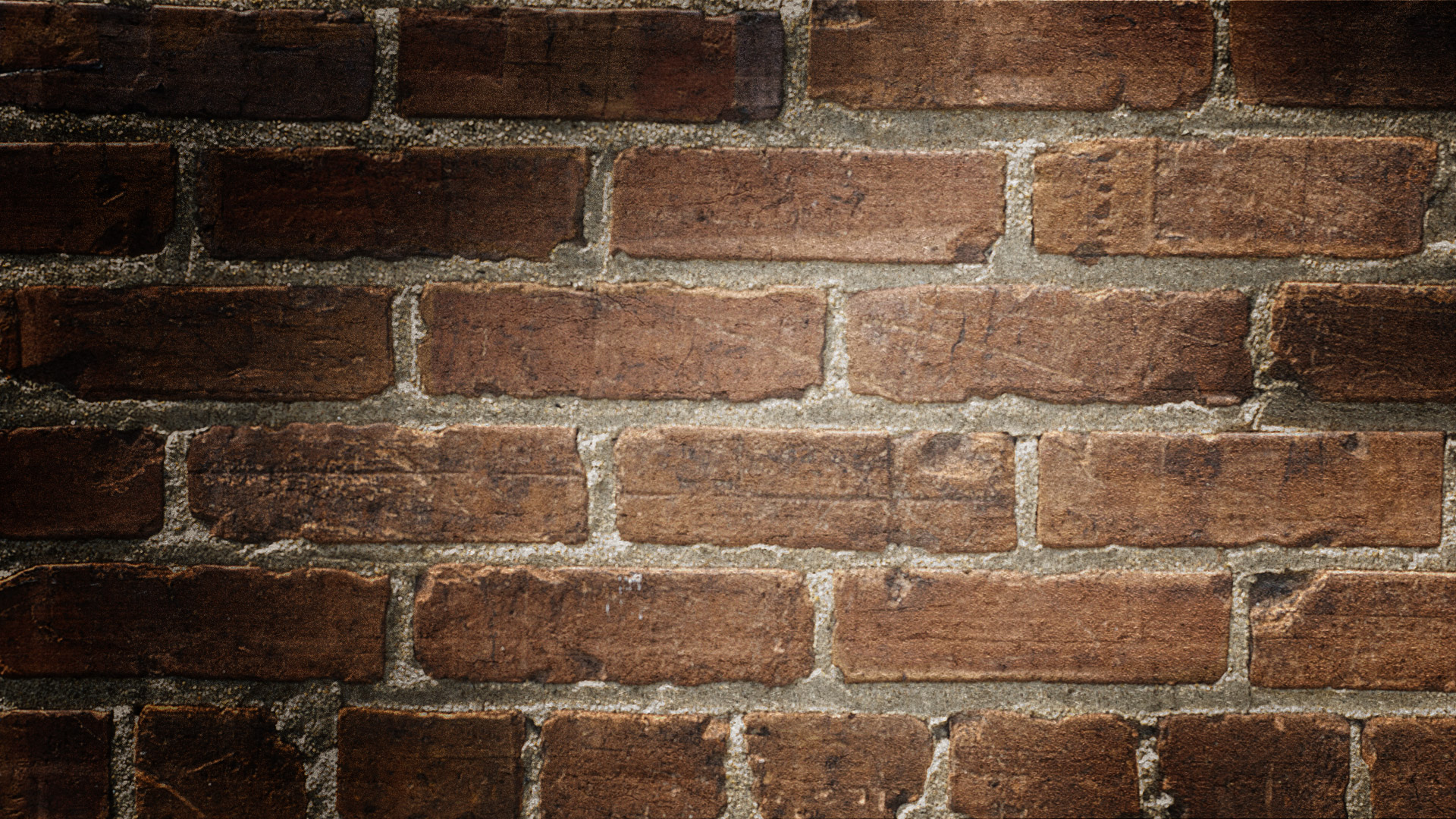 Wise Fools
Luke 12:19
19.  'And I will say to my soul, "Soul, you have many goods laid up for many years to come; take your ease, eat, drink and be merry."'
It seems this man himself thought he was wise! 
Luke 12:19 
Ecclesiastes 8:15 
Ecclesiastes 5:18
See? This man is being wise. 
He can even quote Scripture to prove it!
But God says to Him in Luke 12:20, “Fool!” 
How can this be?”
He Interrupted Jesus
[Speaker Notes: In fact, it seems this man himself thought he was wise. 

Did you notice what he told his soul in Luke 12:19? “Soul, you have many goods laid up for many years to come; take your ease, eat, drink and be merry.” 

Do you know where that advice comes from? It comes from Ecclesiastes 8:15. 

Ecclesiastes is an Old Testament book that we call Wisdom literature. It is written by King Solomon whom the Bible calls the wisest king Israel ever had (I Kings 4:29-34).

Ecclesiastes 8:15: “So I commended pleasure, for there is nothing good for a man under the sun except to eat and to drink and to be merry, and this will stand by him in his toils throughout the days of his life which God has given him under the sun.” 

See? This man is being wise. He can even quote Scripture to prove it! 

In fact, there is a second verse that is very similar in Ecclesiastes 5:18. Here the Preacher said, “Here is what I have seen to be good and fitting: to eat, to drink and enjoy oneself in all one's labor in which he toils under the sun during the few years of his life which God has given him; for this is his reward.” 

Though, the word for “enjoyment” here is different than in the other two passages, the sentiment is the same. 

The man is being wise, right? But God says to Him in Luke 12:20, “Fool!” 

How can this be?]
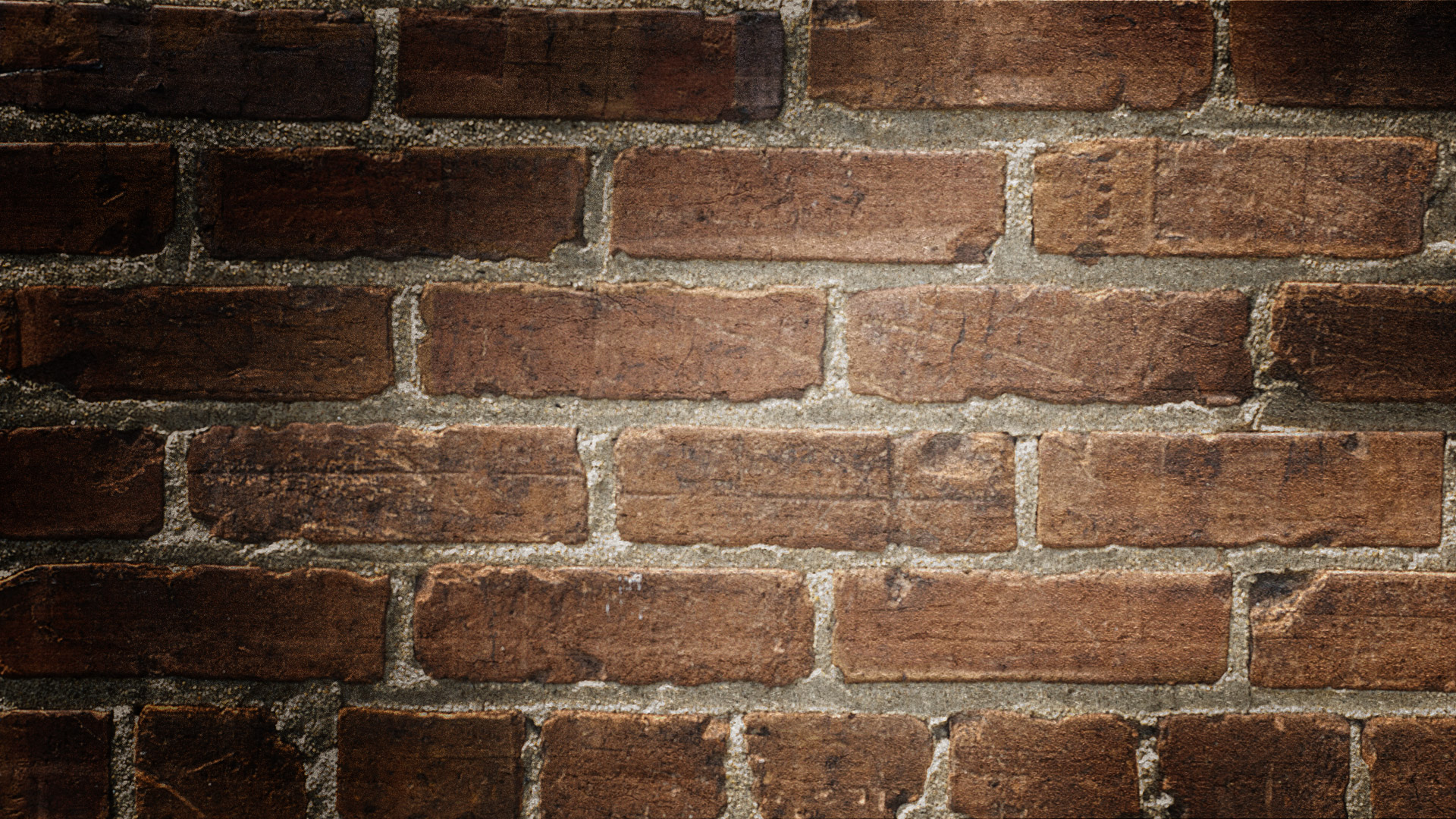 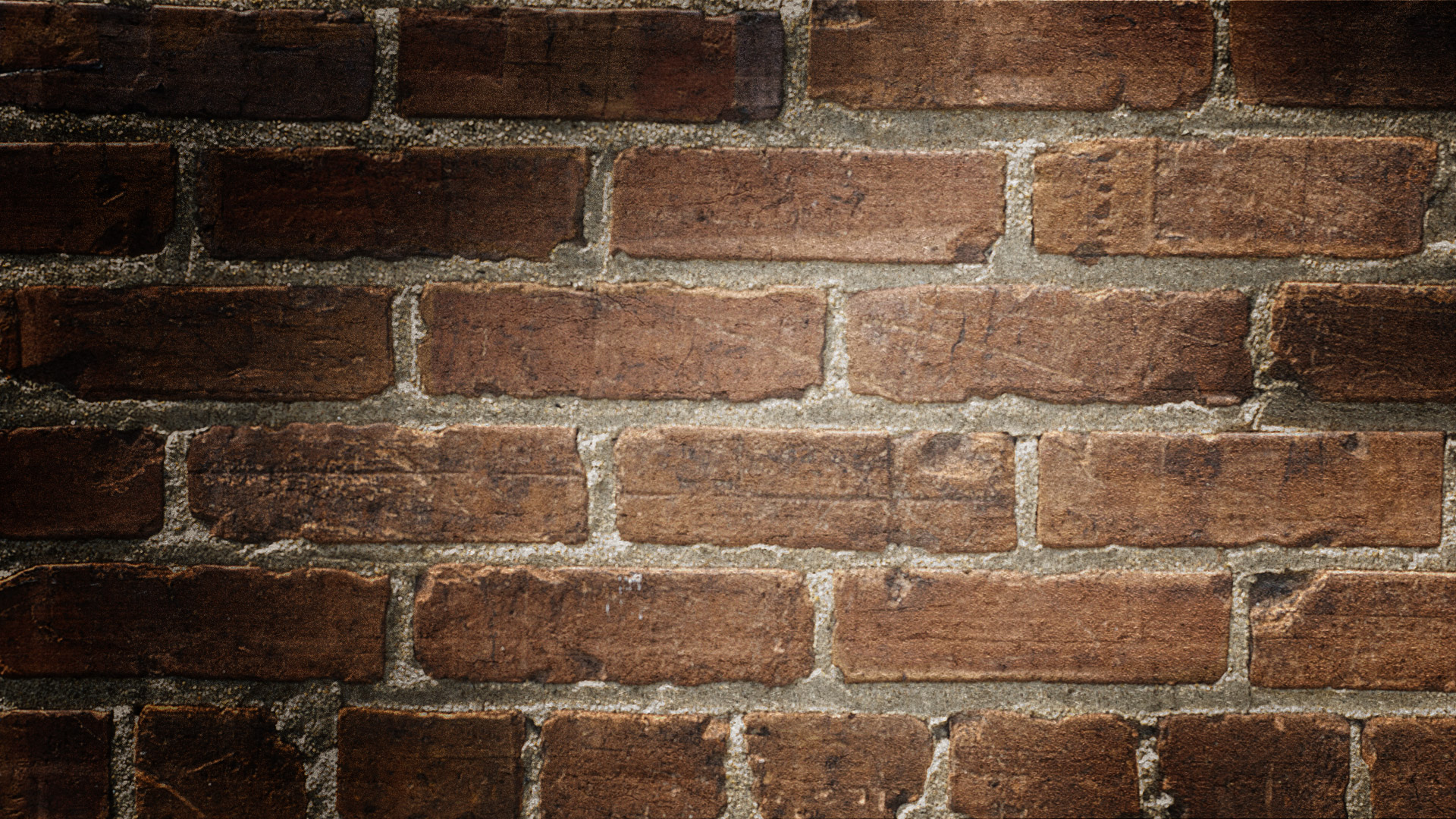 Wise Fools
Luke 12:19
19.  'And I will say to my soul, "Soul, you have many goods laid up for many years to come; take your ease, eat, drink and be merry."'
Ecclesiastes 5:19
What had this rich man missed?
He had missed God 
He didn’t give credit to God 
He didn’t give thanks to God
What the rich man said in the privacy of his own soul was made public by God (Luke 12:2-3: Hypocrisy) 
The rich man didn’t fear God who had the authority to cast his soul into hell (Luke 12:4-5: Fear God) 
The rich man did not acknowledge God or the gift of God in his own life (Luke 12:8-9: Confess God)
This all ties into the very sermon Jesus had been preaching
He Interrupted Jesus
[Speaker Notes: Keep reading into Ecclesiastes 5:19: “Furthermore, as for every man to whom God has given riches and wealth, He has also empowered him to eat from them and to receive his reward and rejoice in his labor; this is the gift of God.” 

What had this rich man missed? 

He had missed God. 

He didn’t give credit to God. 

He didn’t give thanks to God. 

All of this was the gift of God. He was merely a steward of God’s riches. And he missed it. 

In fact, this all ties into the very sermon Jesus had been preaching, the sermon the man thought was irrelevant because he thought the only thing relevant was getting his inheritance.

What the rich man said in the privacy of his own soul was made public by God (Luke 12:2-3: Warnings against hypocrisy!). 

The rich man didn’t fear God who had the authority to cast his soul into hell (Luke 12:4-5: Fear God!). 

The rich man did not acknowledge God or the gift of God in his own life (Luke 12:8-9: Confess God before men). 

But he was relevant, wasn’t he? 

He could give good advice on how to make money, how to invest, how to take care of yourself, how to plan for the future. He could write books and have his own radio show. 

Oh, he was wise. But only wise enough to be dangerous. He had missed the most important part of wisdom’s teaching!]
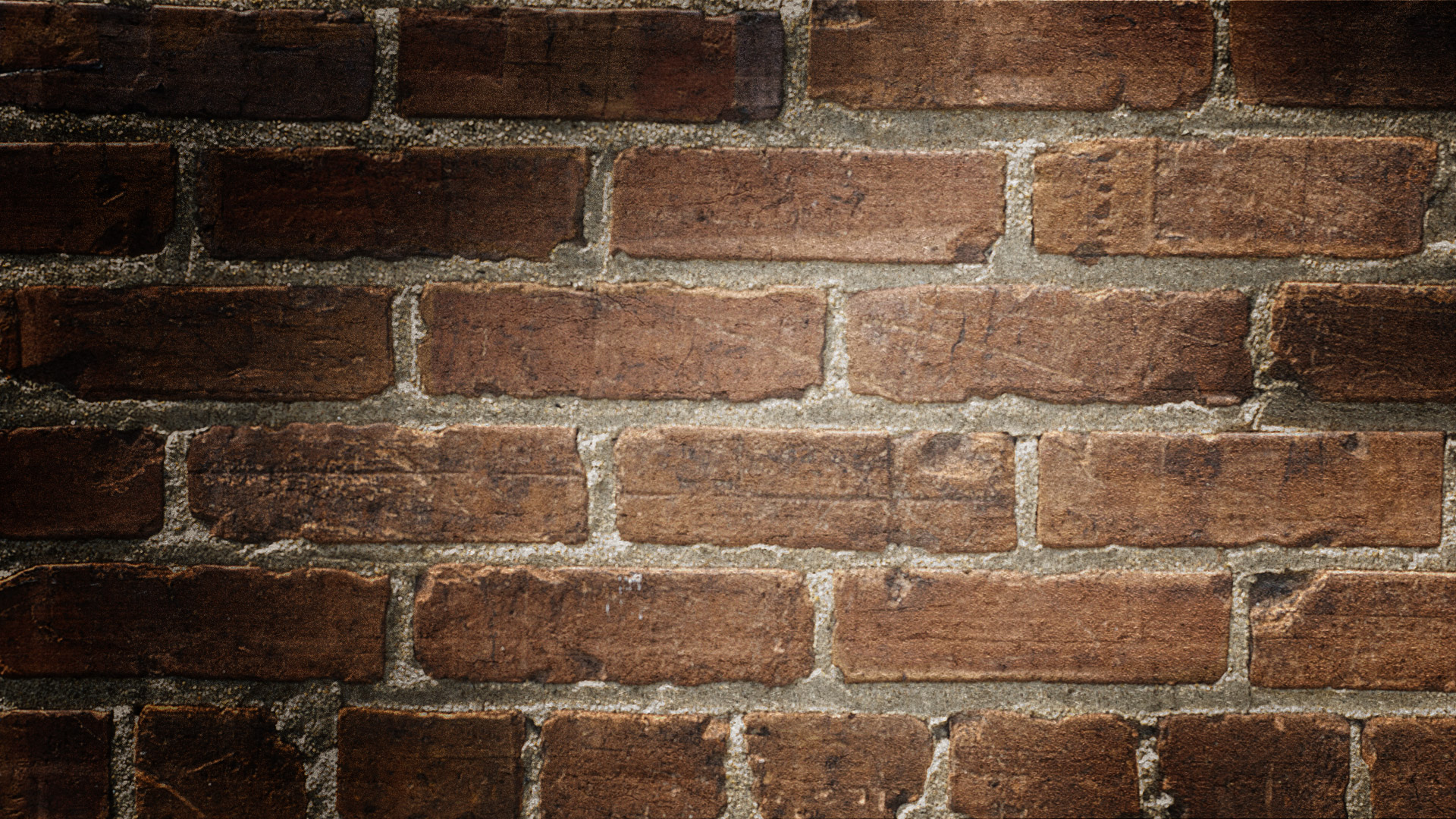 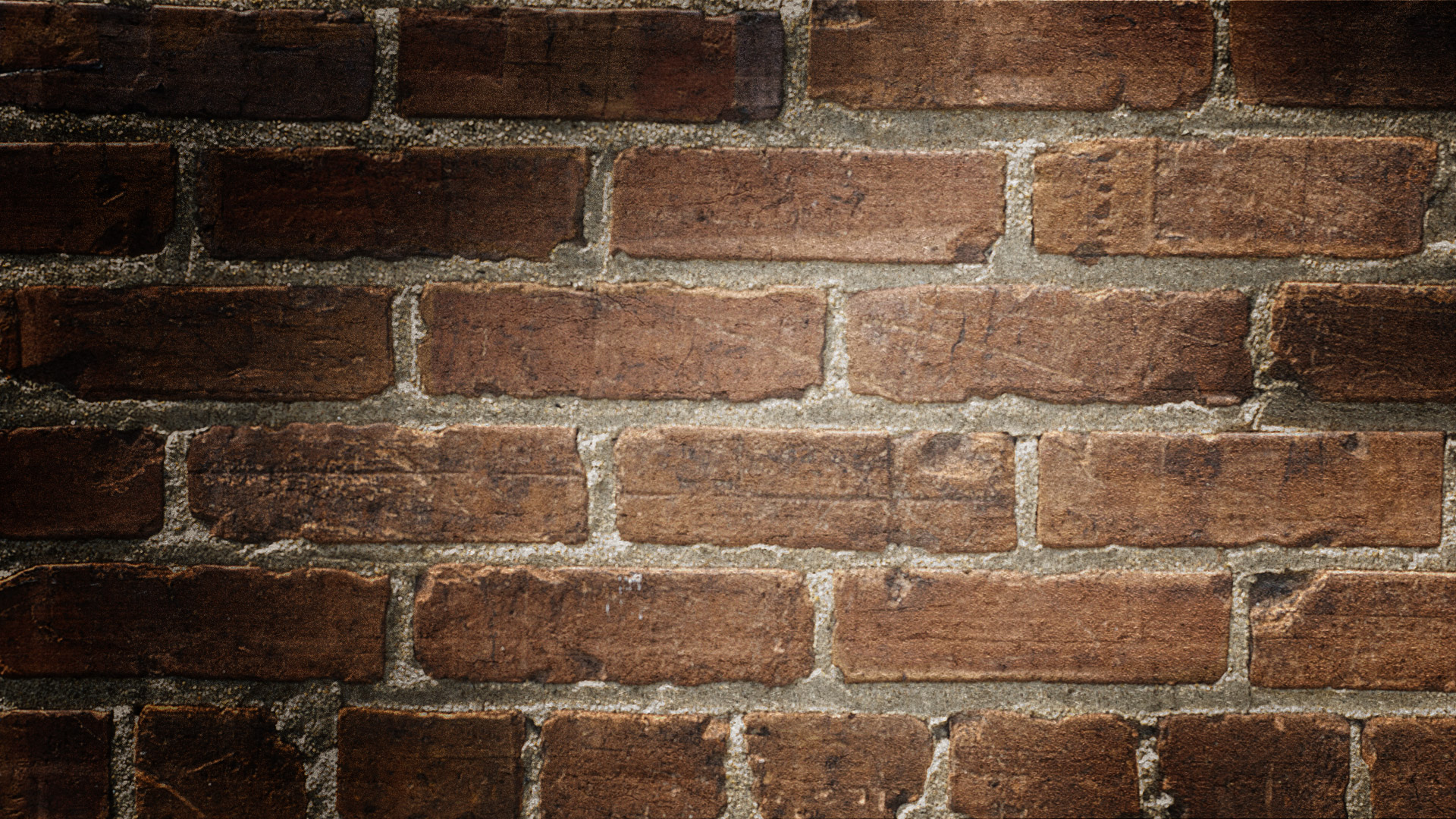 Wise Fools
Luke 12:20
20.  "But God said to him, 'You fool! This very night your soul is required of you; and now who will own what you have prepared?'
Ecclesiastes 9:1-6
Everyone dies!
Enjoy what God blesses you with, but remember, you are going to die & you have no idea when (Eccl. 9:11-12)
Ecclesiastes 2:18-21: The wise man realized that for all his wisdom and ability to gather wealth, he was going to die and had no idea whose his things would become. 
Would they go to a fool or a wise man?
It is Eccl. 2:18-21 that God references when He calls the rich man a fool!
He Interrupted Jesus
[Speaker Notes: In Ecclesiastes 9:1-6, wisdom proclaims that one event happens to everyone. It happens to the wise and the fools, the righteous and the unrighteous, it happens to the clean and the unclean. This passage doesn’t specifically say it, but it happens to the rich and the poor. Everyone dies! 

So, yes, enjoy what God blesses you with, but remember, you are going to die and you have no idea when (see Ecclesiastes 9:11-12). 

In fact, the Preacher of Ecclesiastes grasped what the rich man of Luke 12 missed. 

Ecclesiastes 2:18-21 says, 
18.  Thus I hated all the fruit of my labor for which I had labored under the sun, for I must leave it to the man who will come after me.
19.  And who knows whether he will be a wise man or a fool? Yet he will have control over all the fruit of my labor for which I have labored by acting wisely under the sun. This too is vanity.
20.  Therefore I completely despaired of all the fruit of my labor for which I had labored under the sun.
21.  When there is a man who has labored with wisdom, knowledge and skill, then he gives his legacy to one who has not labored with them. This too is vanity and a great evil. 

The wise man realized that for all his wisdom and ability to gather wealth, he was going to die and had no idea whose his things would become. Would they go to a fool or a wise man? 

It is this passage that God references when He calls the rich man of Luke 12 a fool. 

“Fool! This night your soul is required of you, and the things you have prepared, whose will they be?” (Luke 12:20).]
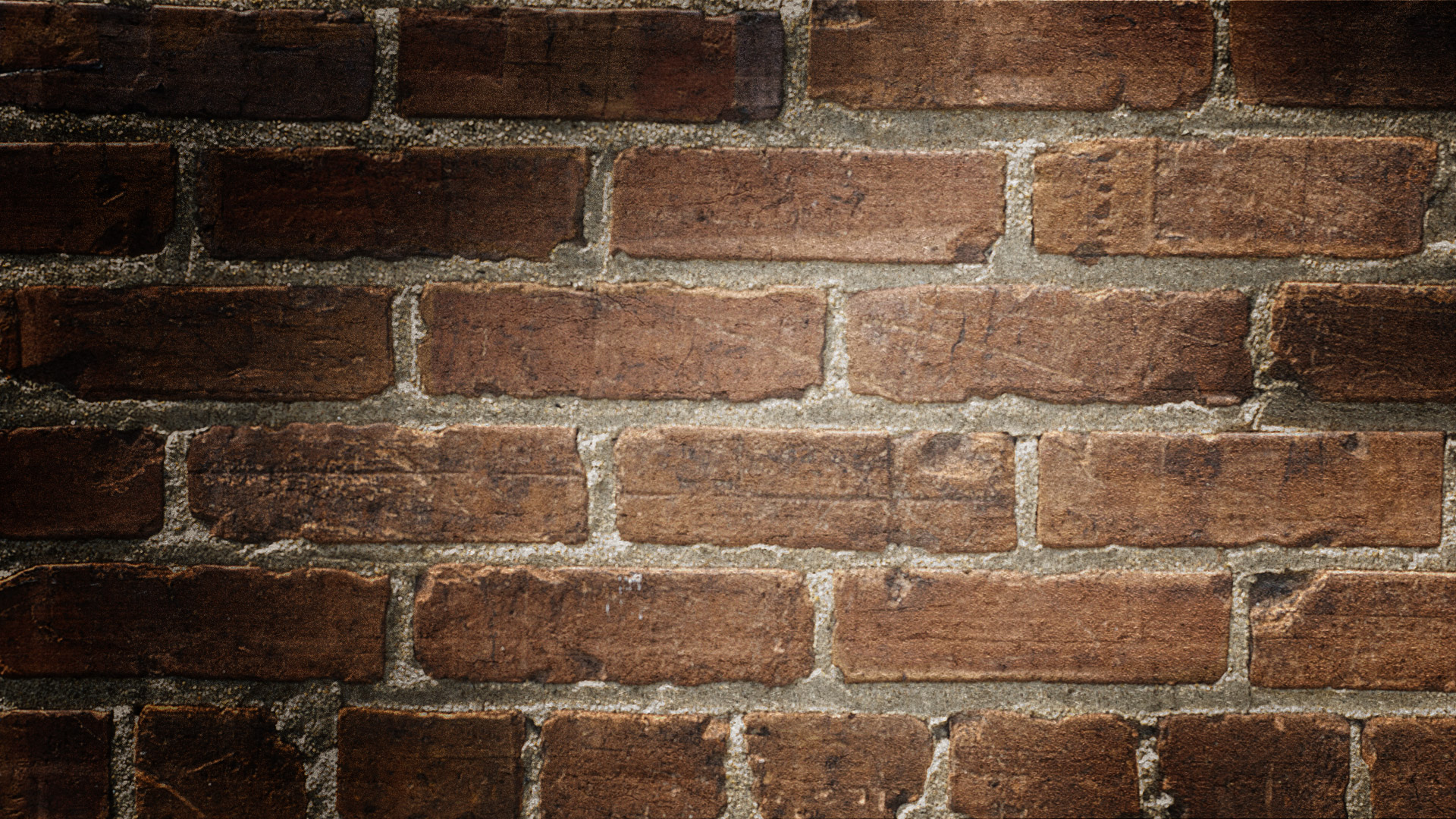 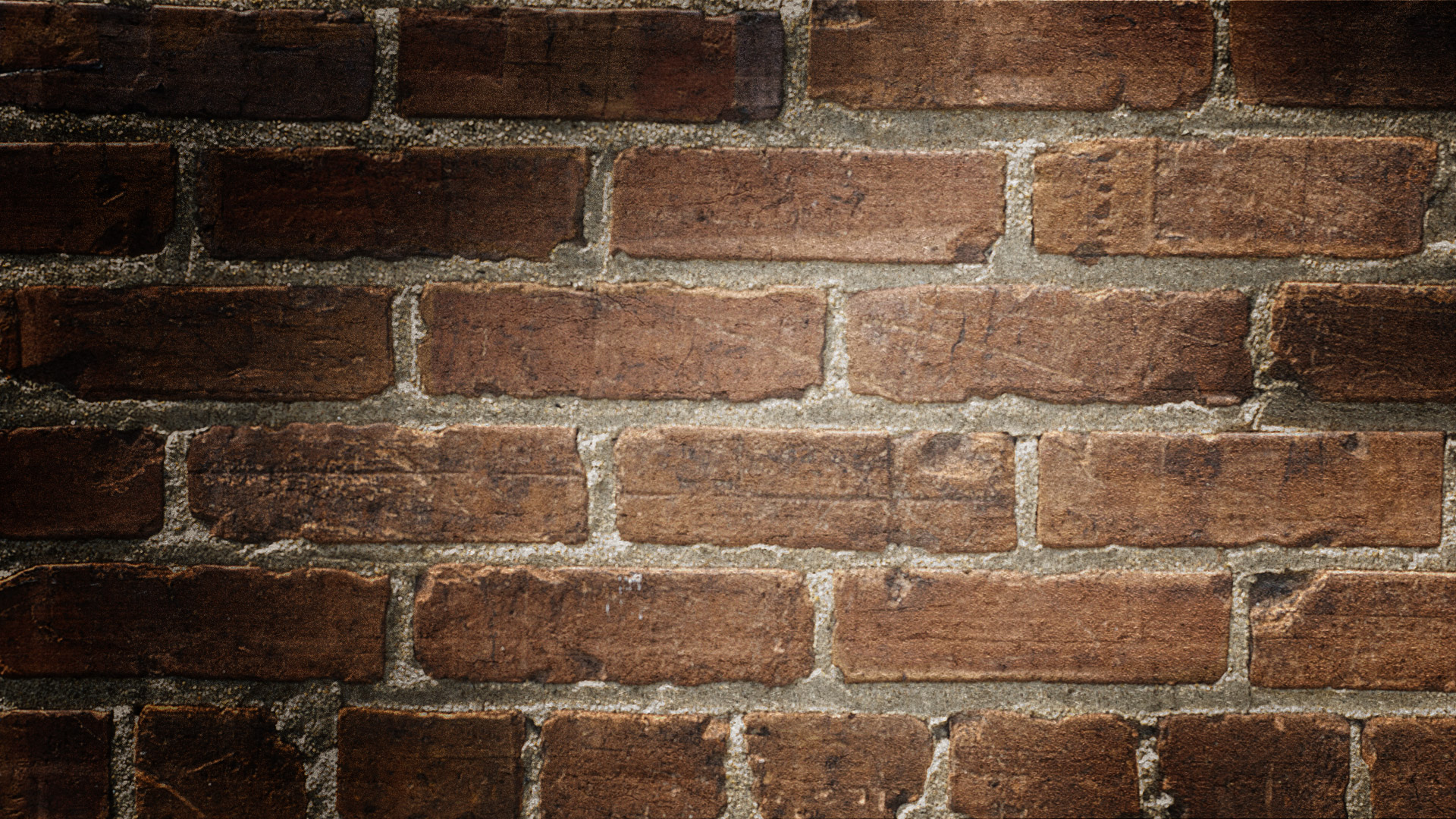 Wise Fools
Ecclesiastes 12:13-14 (NKJ)
13.  Let us hear the conclusion of the whole matter: Fear God and keep His commandments, For this is man's all.
14.  For God will bring every work into judgment, Including every secret thing, Whether good or evil.
It wasn’t wrong:
To work hard 
Have good crops
To enjoy the crops
But he missed it!
These were the gifts of God! 
The reality of death put all this in perspective!
What does wisdom ultimately teach?
He Interrupted Jesus
[Speaker Notes: Here’s the key: It wasn’t wrong for the rich man to work hard and have good crops. It wasn’t even wrong for him to enjoy the crops. 

But he missed it!

These were the gifts of God and he was supposed to steward them for God’s glory. He wasn’t supposed to consult with his own soul about what to do, he was supposed to seek God. 

And he was supposed to remember that he was going to die and that looming reality needed to govern everything (the reality of death put all this in perspective). 

Which gets to the final point of Ecclesiastes. What does wisdom ultimately teach? 

Ecclesiastes 12:13-14 (NKJ): “Let us hear the conclusion of the whole matter: Fear God and keep His commandments, For this is man's all. For God will bring every work into judgment, Including every secret thing, Whether good or evil.”]
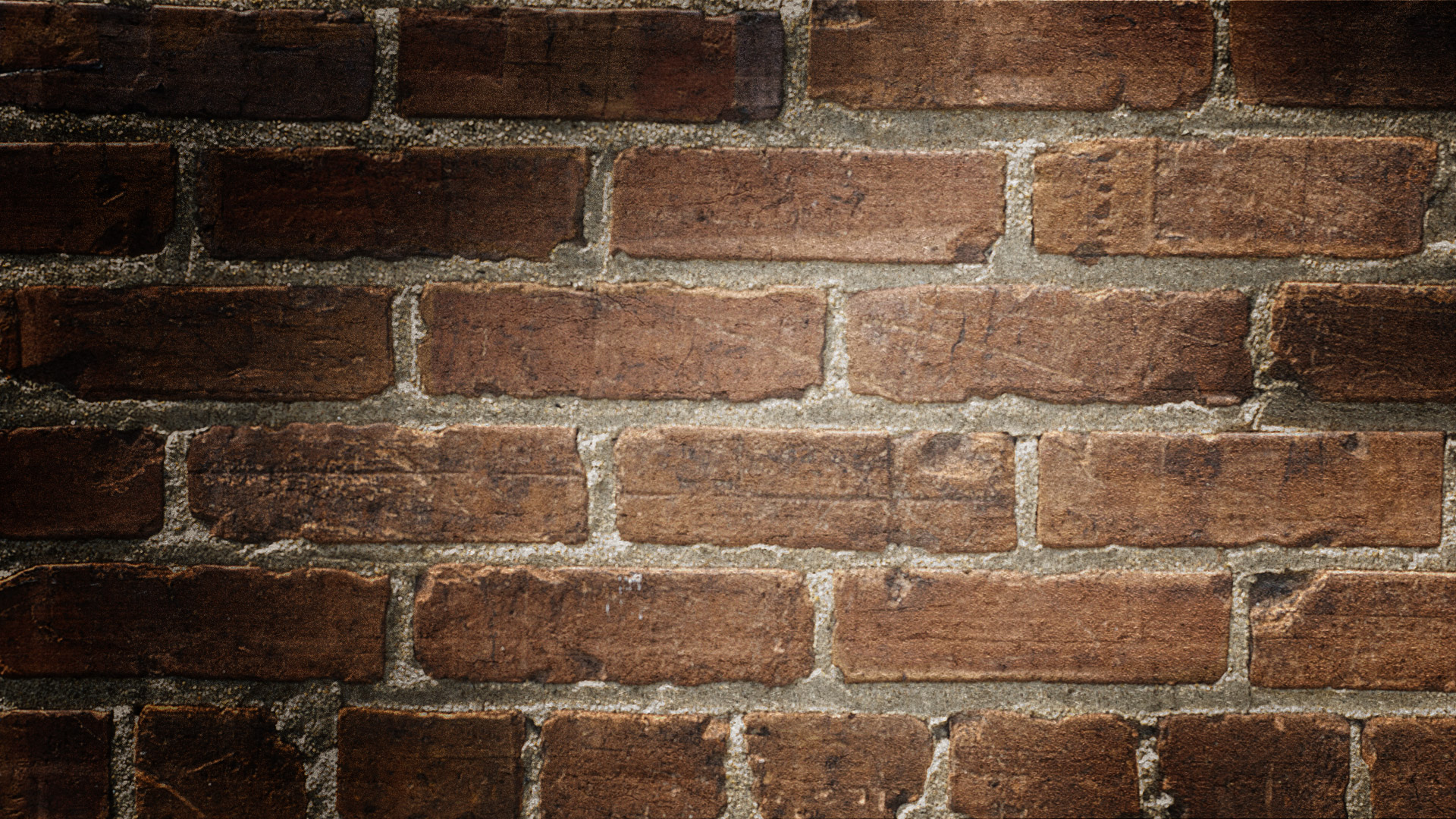 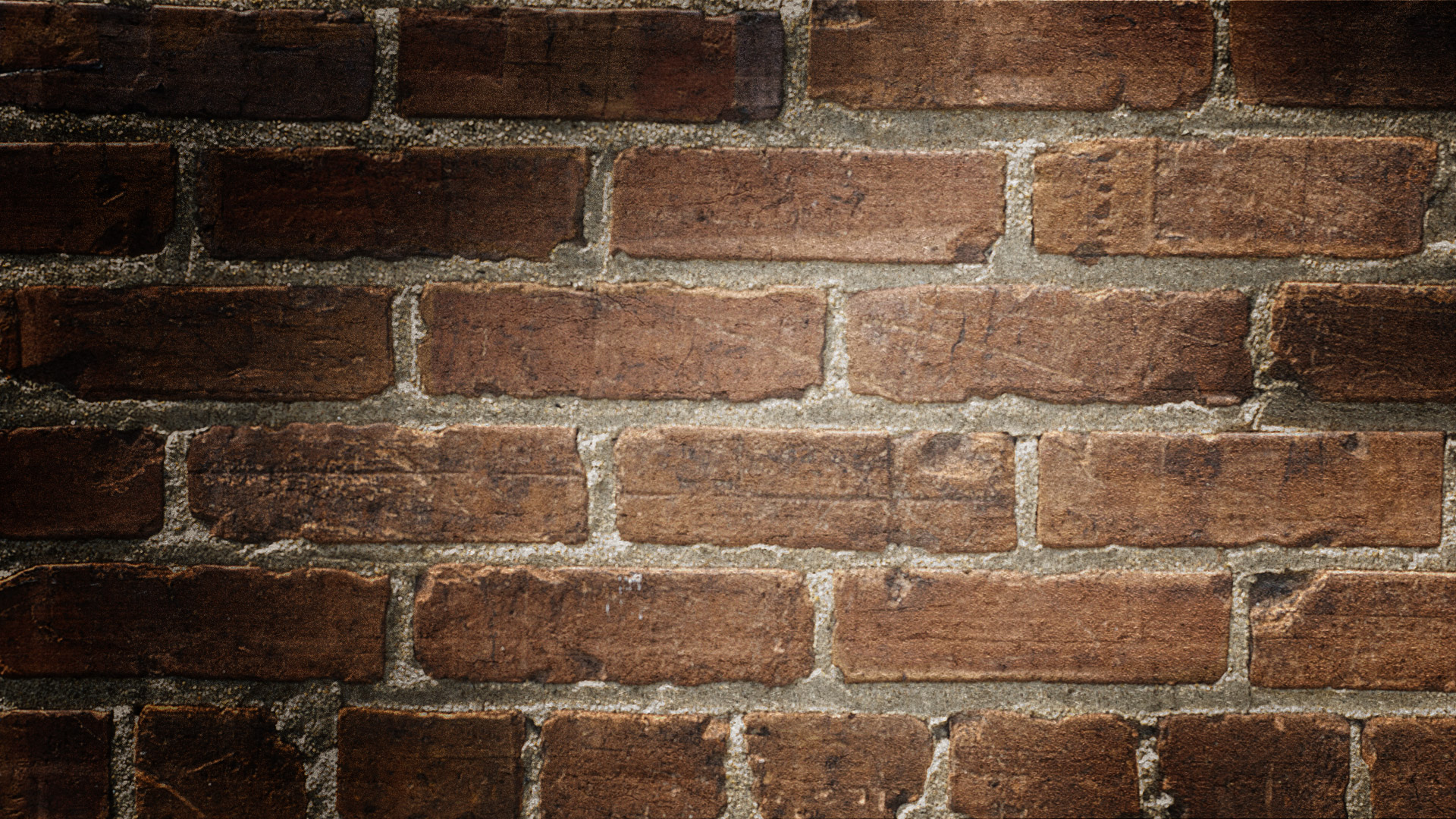 Wise Fools
Luke 12:20
21.  "So is the man who stores up treasure for himself, and is not rich toward God."
The rich man didn’t know what was really relevant to life:
He thought it was possessions and material goods!
Death awaits all men
On that day, the only thing that will be relevant will be our relationship with God!
We find out just about everything we think is relevant to life is ultimately irrelevant!
He Interrupted Jesus
[Speaker Notes: And this brings us back to our rich man. 

Jesus concludes by saying, “So is the one who lays up treasure for himself and is not rich toward God” (Luke 12:21). 

What is Jesus’s point? 

The rich man didn’t know what was really relevant to life. He thought it was possessions and material goods. Don’t we all! 

But we find out just about everything we think is relevant to life is ultimately irrelevant. 

Because one of these days, we are going to die (Death awaits all men!). 

It may be tomorrow. It may be 75 years from now. But it is going to happen. 

And then what will become of everything we thought was so relevant? 

On that day, it won’t be relevant what house we lived in or if we had a house at all. 

On that day, it won’t be relevant what clothes we wore. 

On that day, it won’t be relevant what car we drove. 

On that day, it won’t be relevant what job title we held or how much money we made. 

On that day, the only thing that will be relevant will be our relationship with God!

And brothers and sisters, friends and neighbors, that is what Christianity is all about. It is about our relationship with God!]
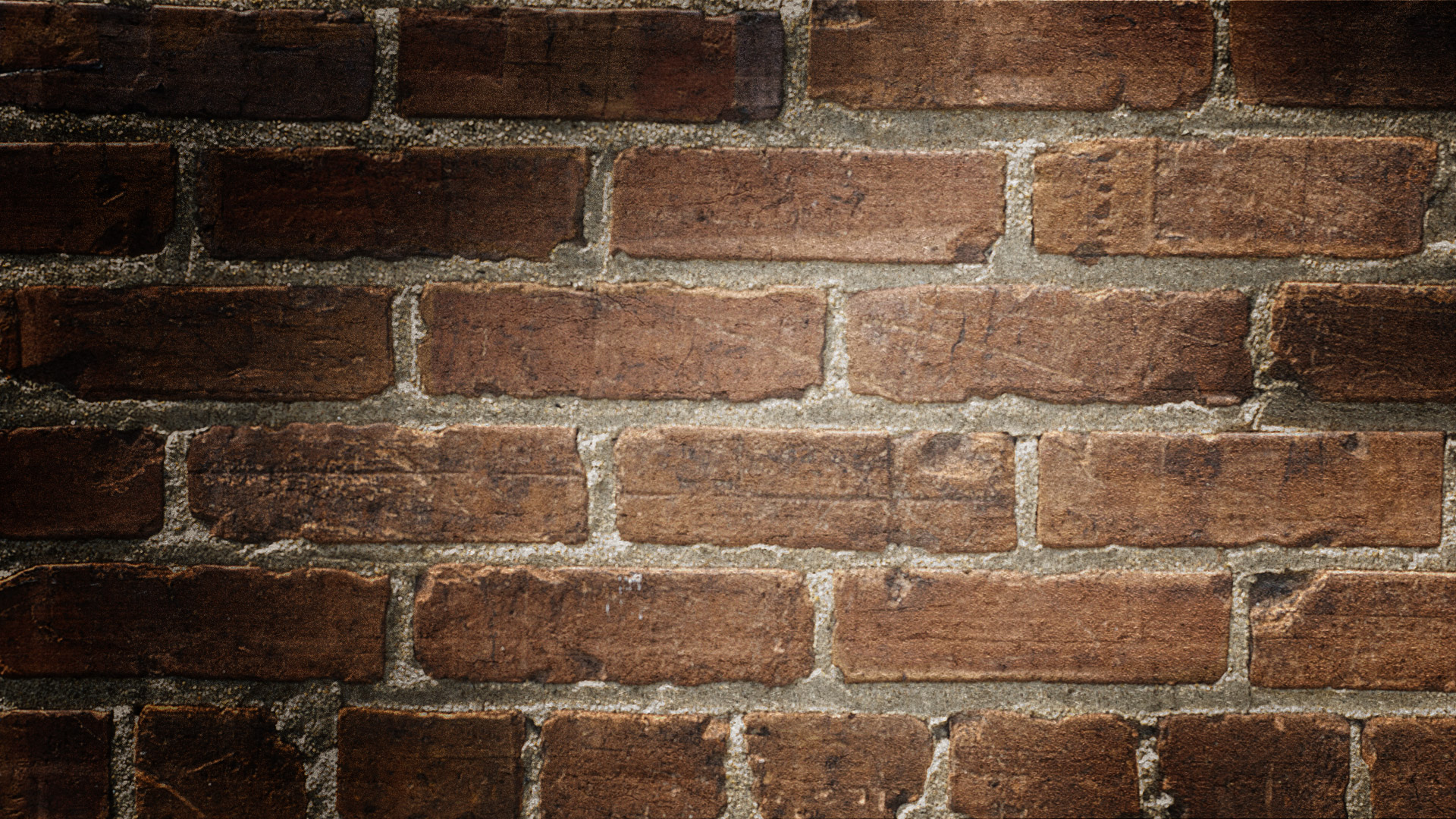 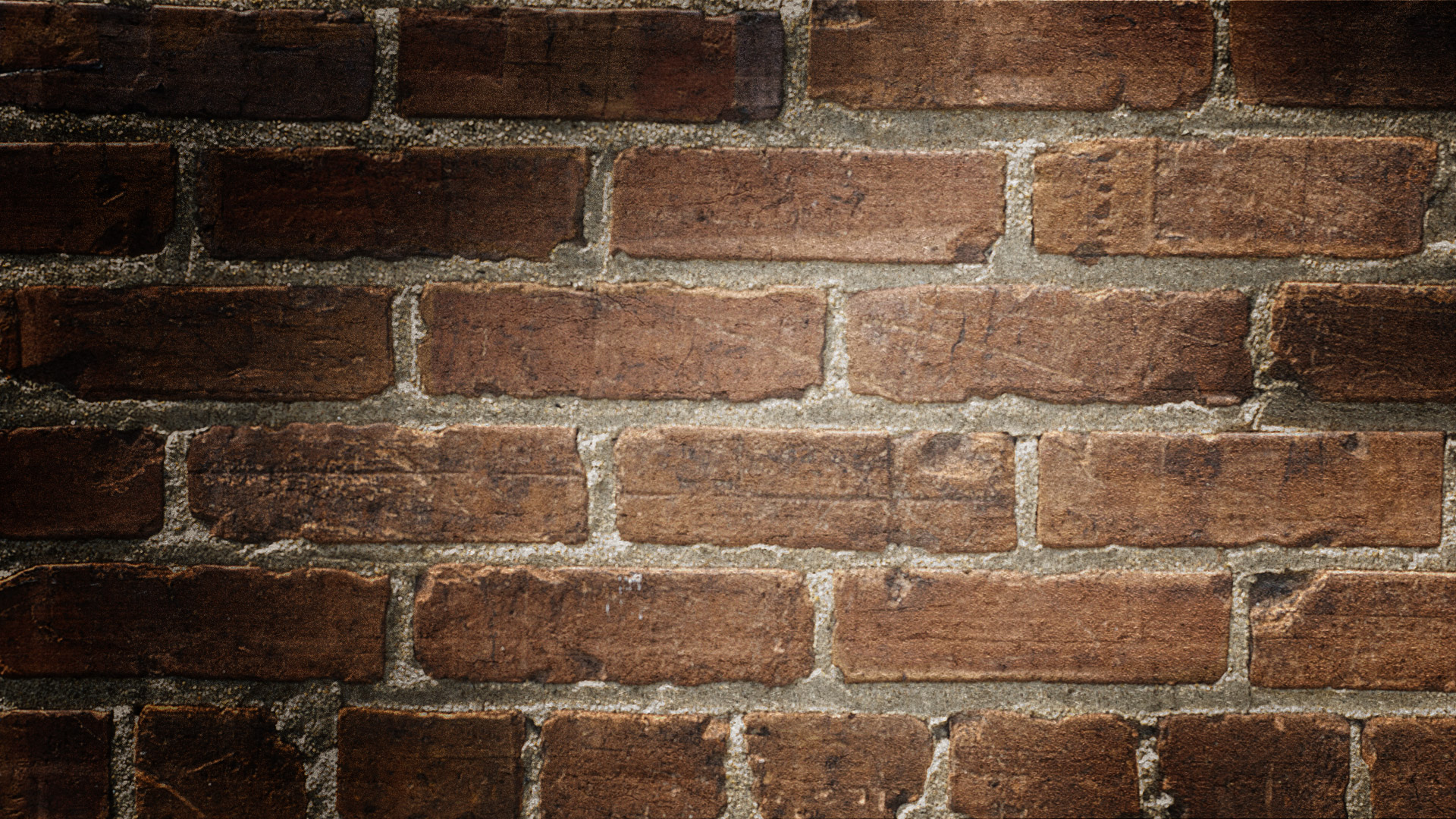 Wise Fools
Luke 1:76-79
76.  "And you, child, will be called the prophet of the Most High; For you will go on BEFORE THE LORD TO PREPARE HIS WAYS;
77.  To give to His people the knowledge of salvation By the forgiveness of their sins,
78.  Because of the tender mercy of our God, With which the Sunrise from on high will visit us,
79.  TO SHINE UPON THOSE WHO SIT IN DARKNESS AND THE SHADOW OF DEATH, To guide our feet into the way of peace."
Why do we sit in darkness? 
Because we sit in the shadow of death!
Christianity is the only light that prepares us for death!
He Interrupted Jesus
[Speaker Notes: At the beginning of Luke, Zechariah the priest, the father of John the Baptist prophesies about John and ultimately about Jesus. 

He says, “And you, child, will be called the prophet of the Most High; For you will go on BEFORE THE LORD TO PREPARE HIS WAYS; To give to His people the knowledge of salvation By the forgiveness of their sins, Because of the tender mercy of our God, With which the Sunrise from on high will visit us, TO SHINE UPON THOSE WHO SIT IN DARKNESS AND THE SHADOW OF DEATH, To guide our feet into the way of peace.” (Luke 1:76-79). 

John would be the prophet of the Lord, preparing the way for Him, because the Lord would come and be the sunrise to give light to those who sit in darkness. 

Why do we sit in darkness? 
Because we sit in the shadow of death. 

That is where every single one of us sit. No matter how much money we make. No matter what house we live in. No matter what clothes we wear. No matter what we experience. Whether we are the oppressors or the oppressed. Whether we are the mainstream or the marginalized. Whether we are the ins or the outs. Whether we are the rich or the poor. We sit in the shadow of death. 

Christianity is the only light that cuts through that shadow. Christianity is the only light that shines on the path of peace. Christianity is the only light that prepares us for death!]
Conclusion
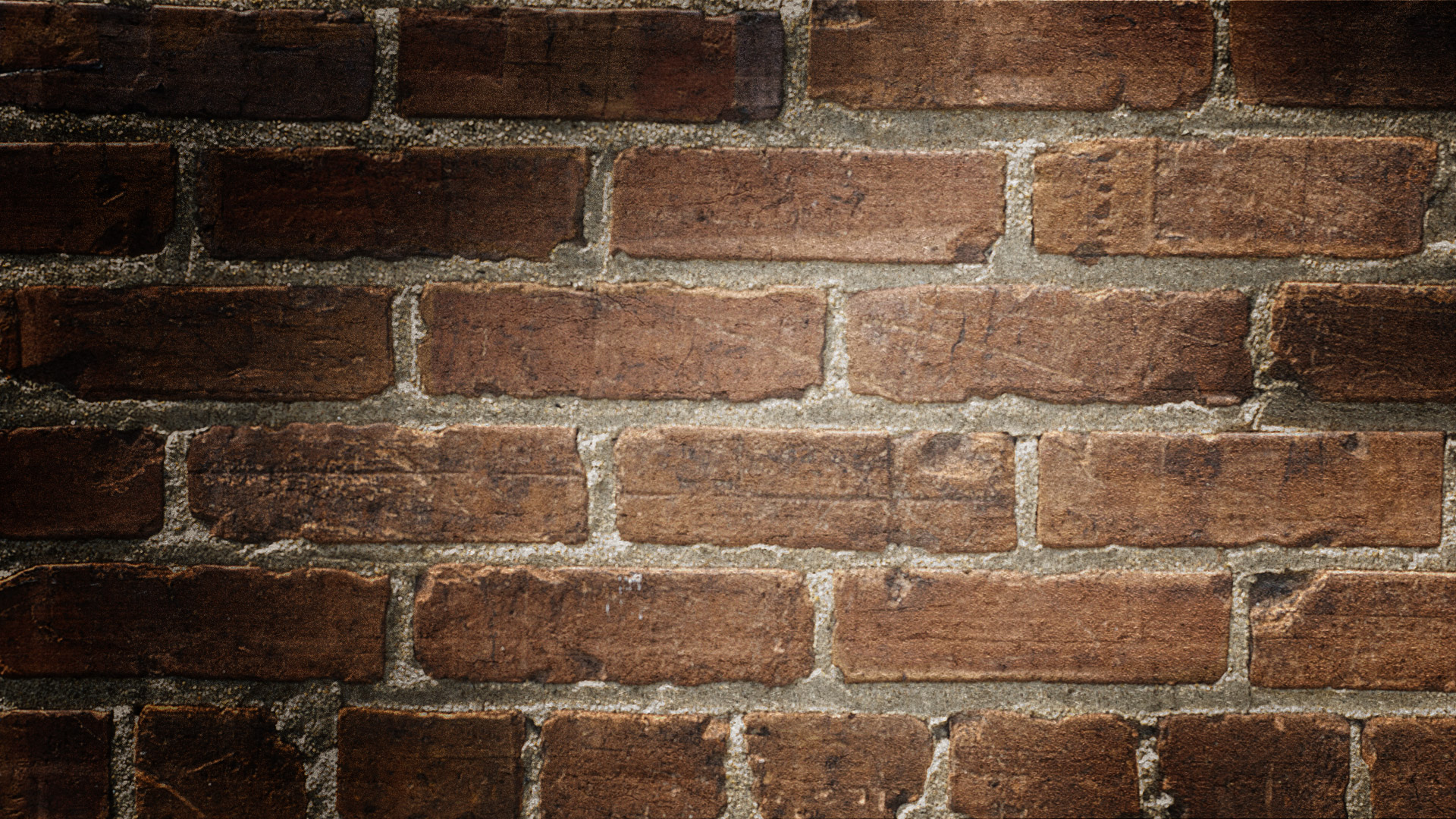 What do you come to Jesus for?
What do you seek to know or hear that is relevant to you and your troubles? 




 


“You missed the point of your father’s funeral. It doesn’t mean you are going to be rich. It means you are going to die.”
A man who was hoping to receive an inheritance interrupted Jesus’ sermon!
Jesus told that man a story about another man who was leaving an inheritance!
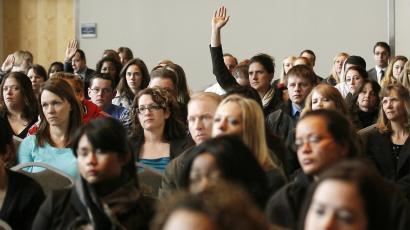 He Interrupted Jesus
[Speaker Notes: It is interesting. A man who was hoping to receive an inheritance interrupted Jesus’ sermon. 

What do you come to Jesus for?

What do you seek know or hear that is relevant to you and your troubles?

Jesus told that man a story about another man who was leaving an inheritance.
 
It was as if Jesus was saying to this man, “Man, you are thinking about the wrong end of this thing. You missed the point of your father’s funeral. It doesn’t mean you are going to be rich. It means you are going to die.”]
Conclusion
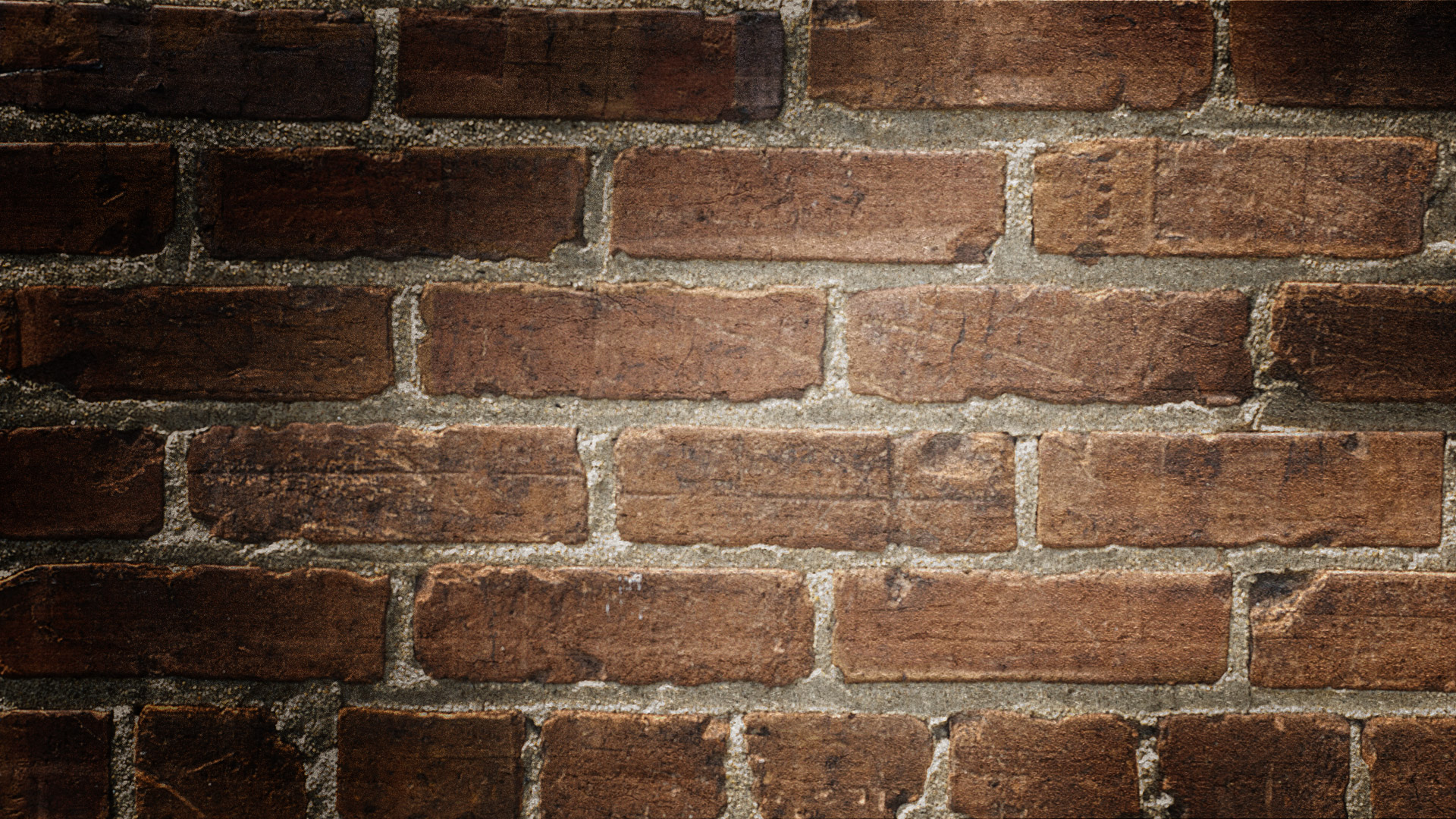 Christianity does have a lot to say about how to deal with all kinds of things in our lives
But that is not why Christianity is relevant! 




 


Christianity is relevant because Jesus died on the cross to forgive us of our sins so we can walk in the way of peace through our own death!
Ecclesiastes 7:2
2. It is better to go to a house of mourning Than to go to a house of feasting, Because that is the end of every man, And the living takes it to heart.
Christianity is relevant because it is the one thing we can carry with us on the day of our death!
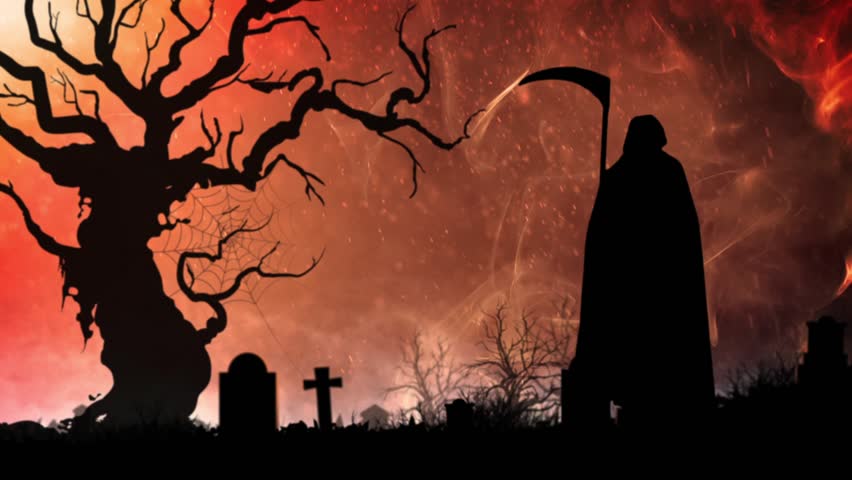 He Interrupted Jesus
[Speaker Notes: Ecclesiastes 7:2: “It is better to go to a house of mourning Than to go to a house of feasting, Because that is the end of every man, And the living takes it to heart.” 

The fact is Christianity does have a lot to say about how to deal with all kinds of things in our lives. 

We do preach sermons about how to be better husbands and wives, how to be better parents and children, how to work on the job, how to be wise with finances. We do preach lessons about how to treat other people and how to live as a better person. 

But that is not why Christianity is relevant. 

Christianity is relevant because it is the one thing we can carry with us on the day of our death: A relationship with Jesus Christ!

What makes Christianity relevant is Jesus died on the cross to forgive us of our sins so we can walk in the way of peace through our own death.]
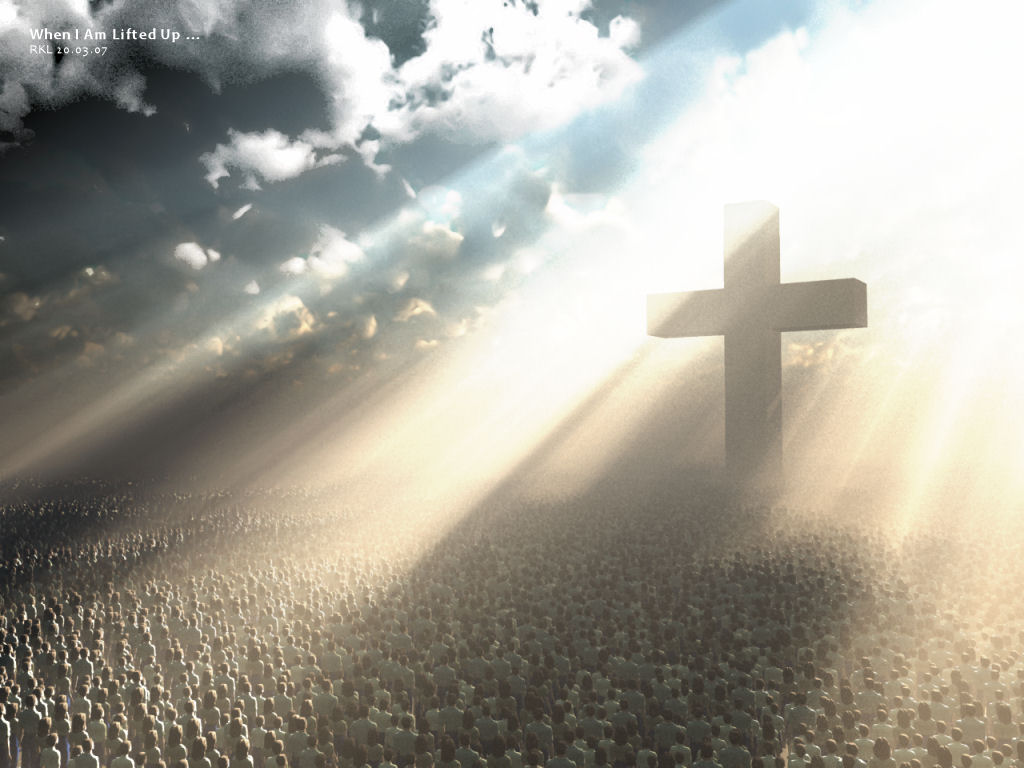 Conclusion
You and I live in the shadow of death and the only thing that deals with that is a relationship with Jesus, the Master over death! 
(I Corinthians 15:53-57; Hebrews 2:14-15)
He Interrupted Jesus
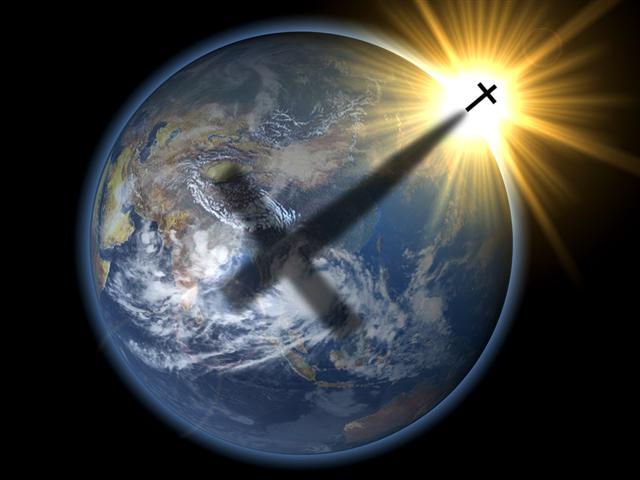 Choose to follow Jesus today to have lasting peace & move out of the shadow of death to the Sunrise of the Son!
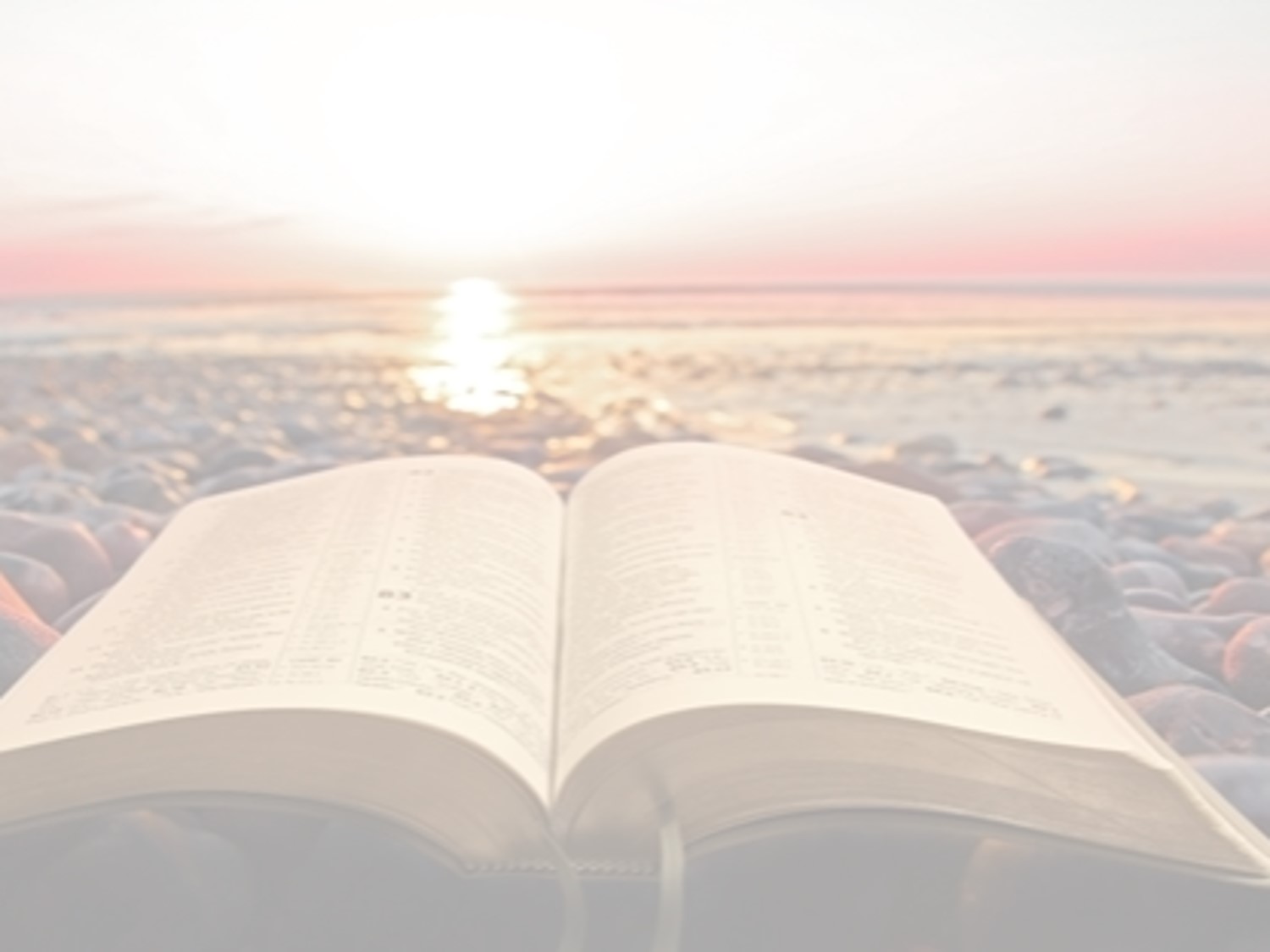 “What Must I Do To Be Saved?”
Hear The Gospel (Jn. 5:24; Rom. 10:17)
Believe In Christ (Jn. 3:16-18; Jn. 8:24)
Repent Of Sins (Lk. 13:3-5; Acts 2:38)
Confess Christ (Mt. 10:32; Rom. 10:10)
Be Baptized (Mk. 16:16; Acts 22:16)
Remain Faithful (Jn. 8:31; Rev. 2:10)
For The Erring Saint: 
Repent (Acts 8:22), Confess (I Jn. 1:9),
Pray (Acts 8:22)